Государственное профессиональное образовательное учреждение Ярославской областиРыбинский полиграфический колледж
Объединение: «Мой выбор»
Дополнительная образовательная программа: «Музейная деятельность»
Преподаватель: Новикова Ксения Андреевна
2019 год
II Международный конкурс «Искусство печати»
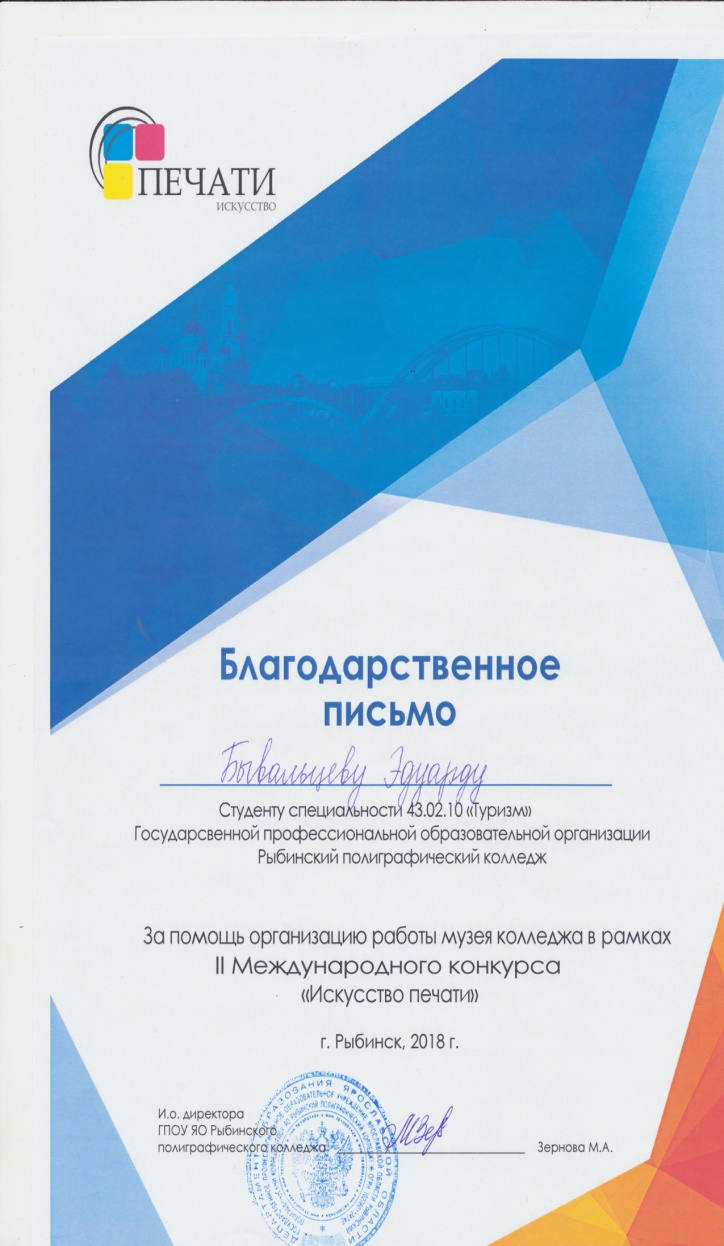 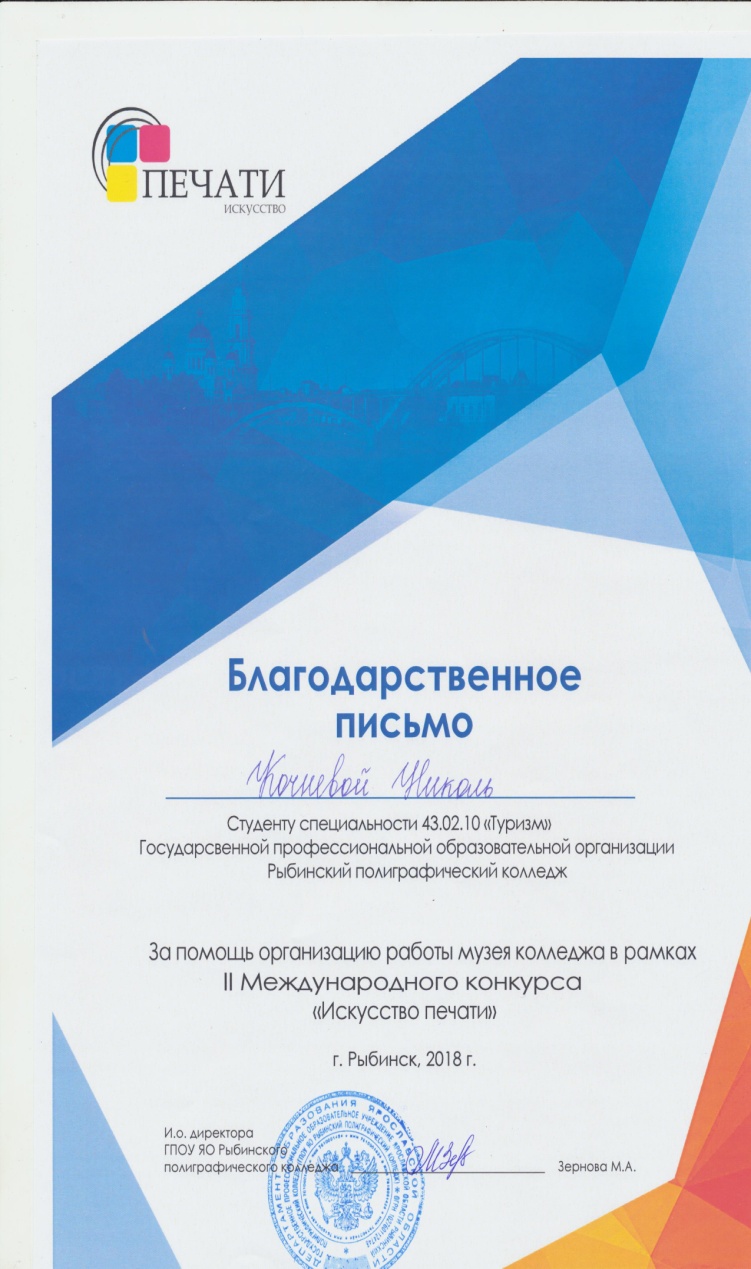 II Международный конкурс «Искусство печати»
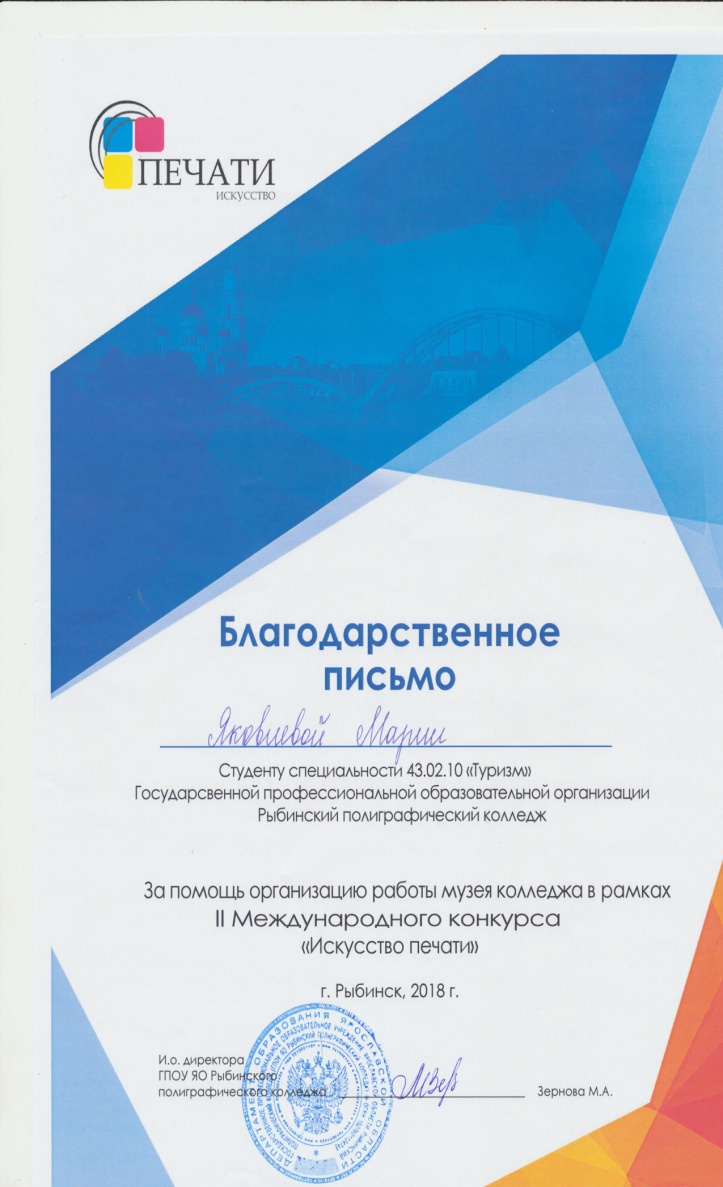 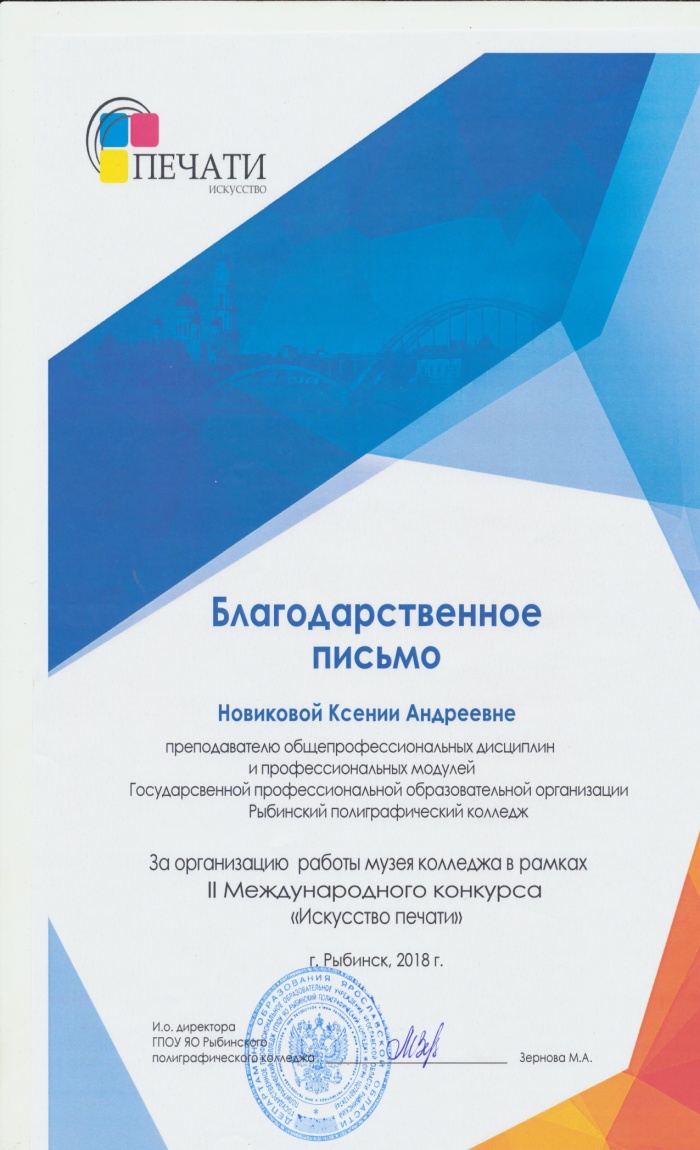 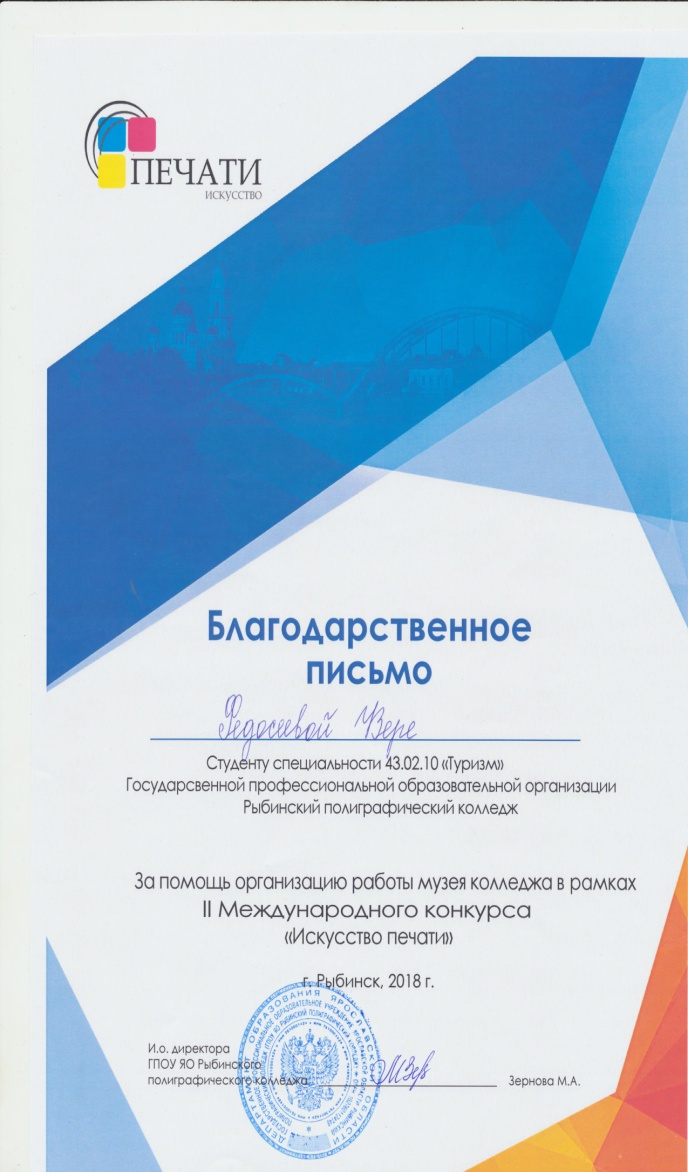 II Международный конкурс «Искусство печати»
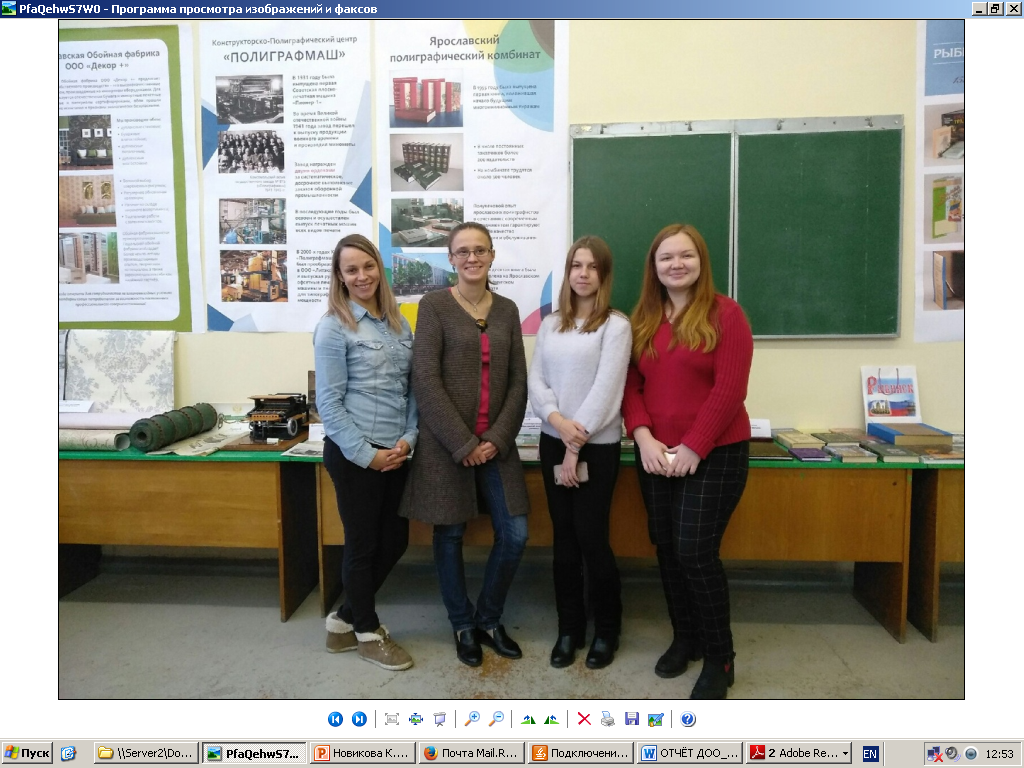 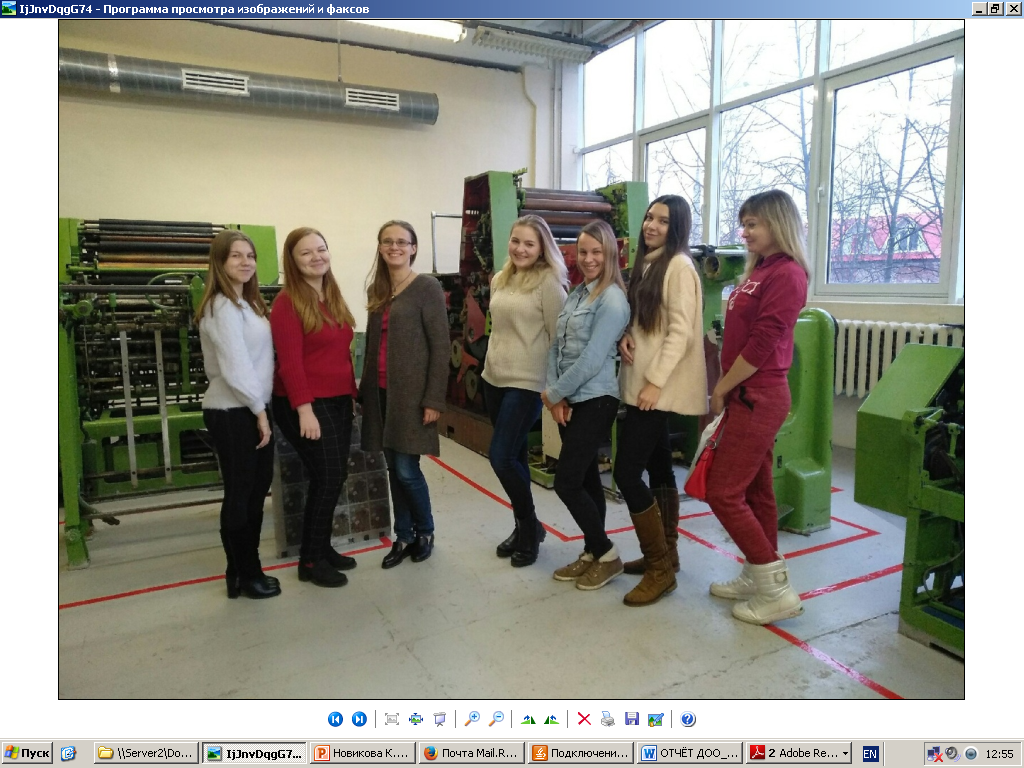 II Международный конкурс «Искусство печати»
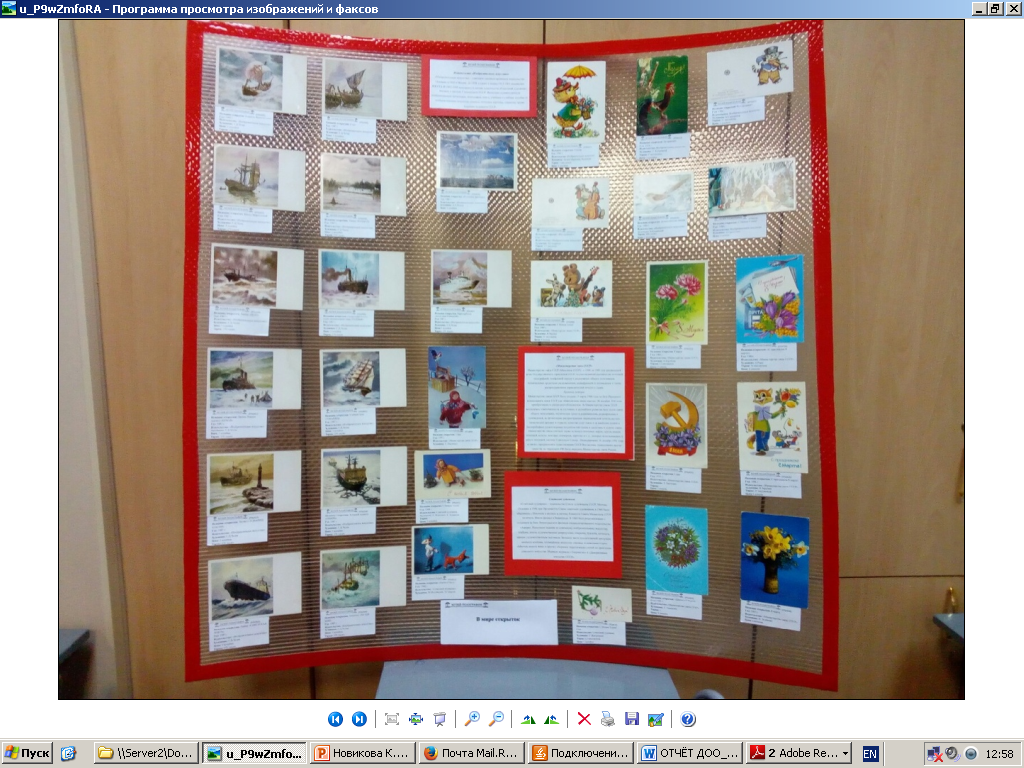 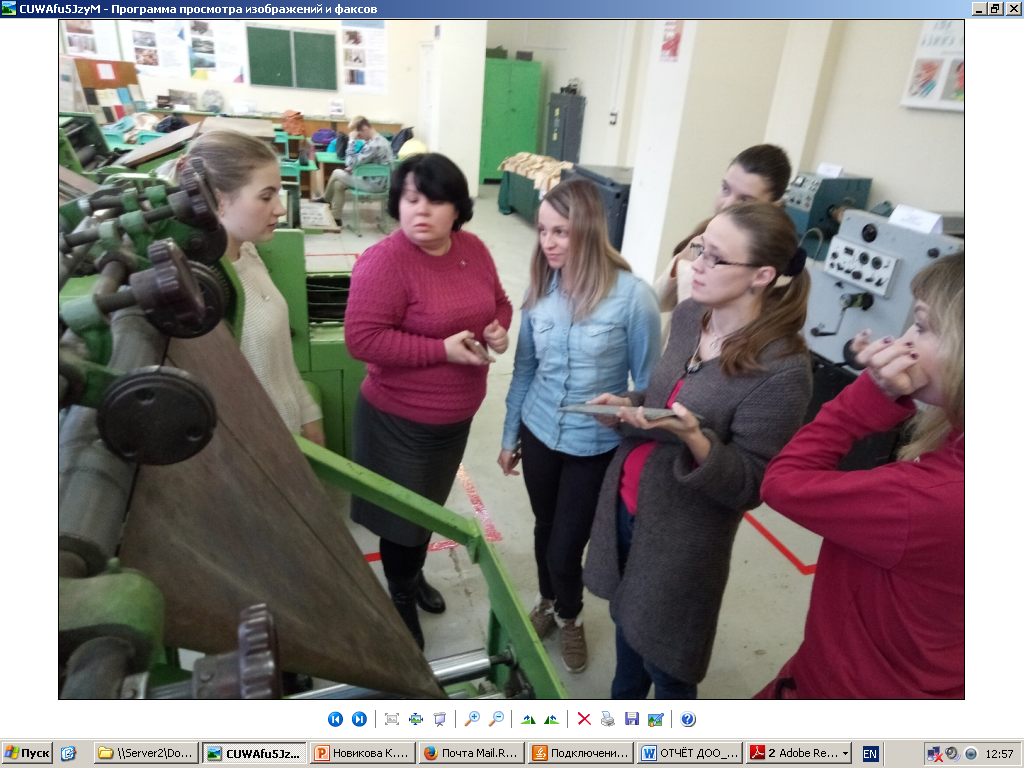 IX Фестиваль музеев образовательных организаций Ярославской области
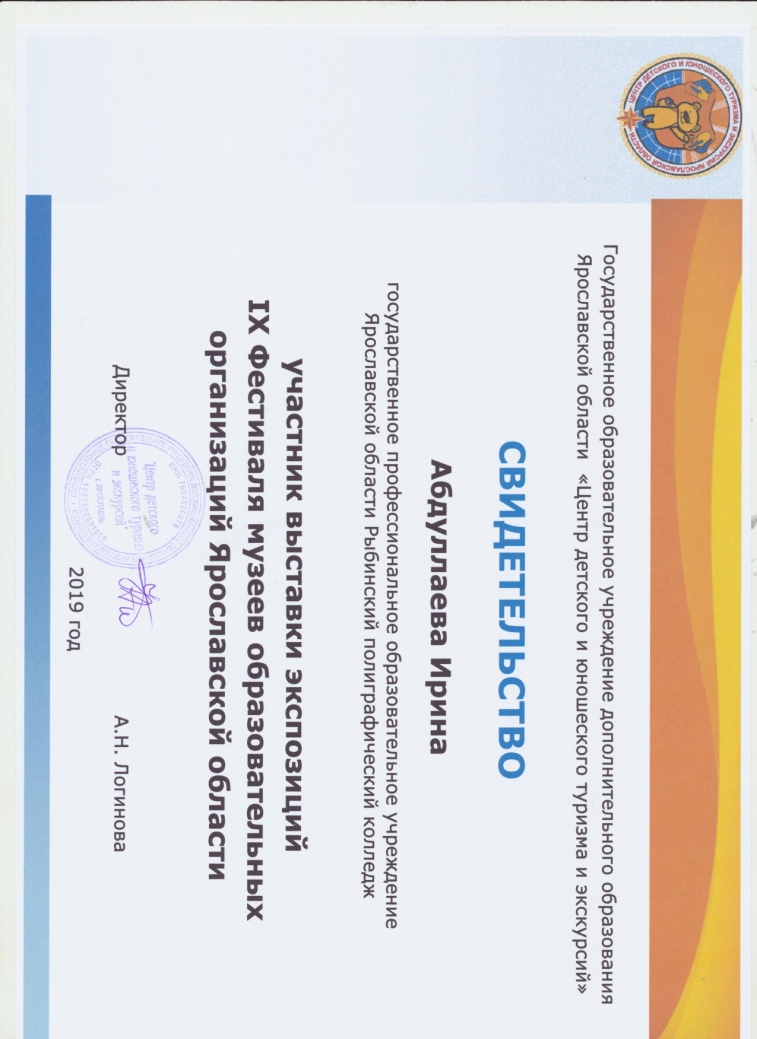 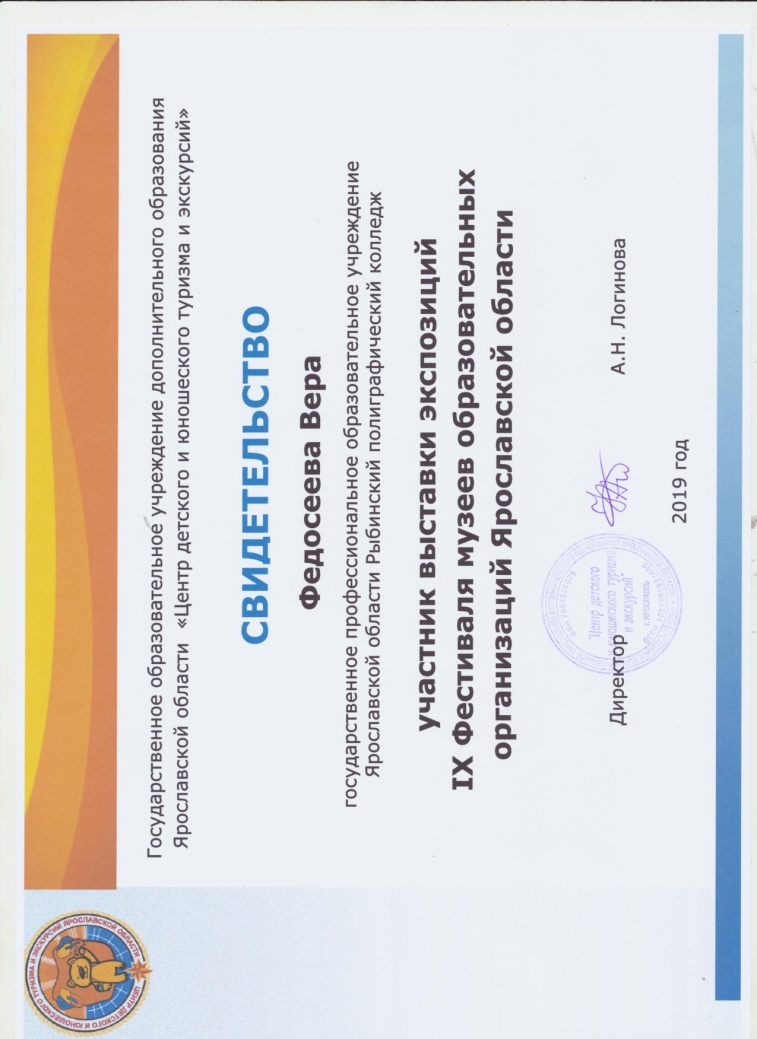 IX Фестиваль музеев образовательных организаций Ярославской области
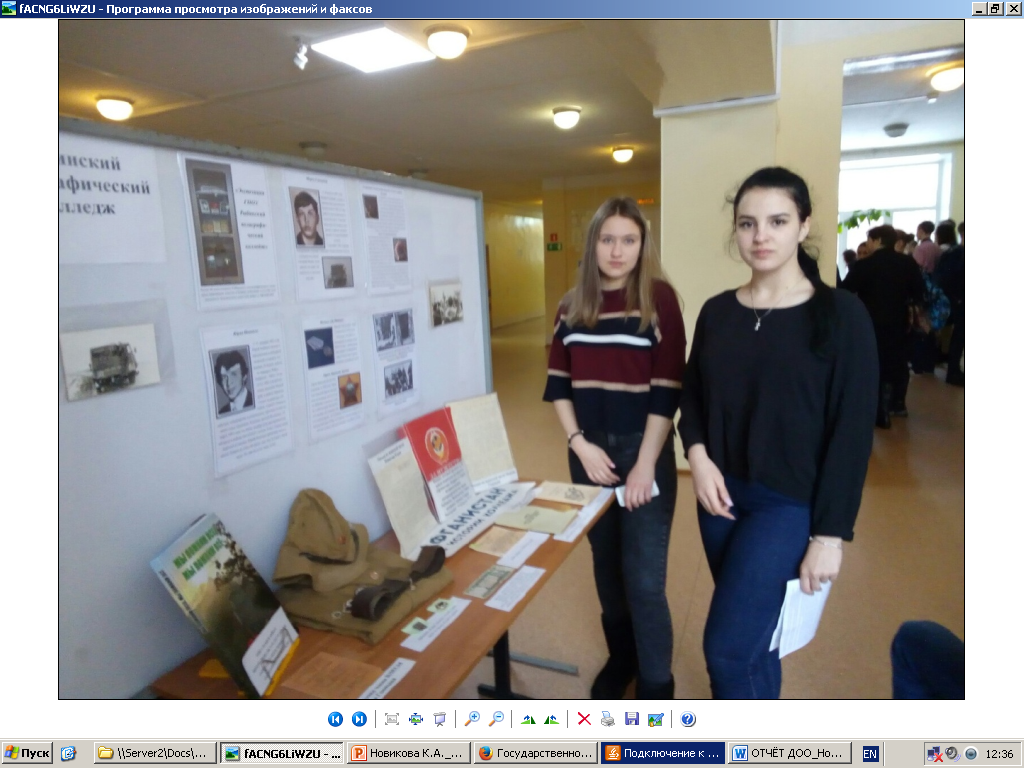 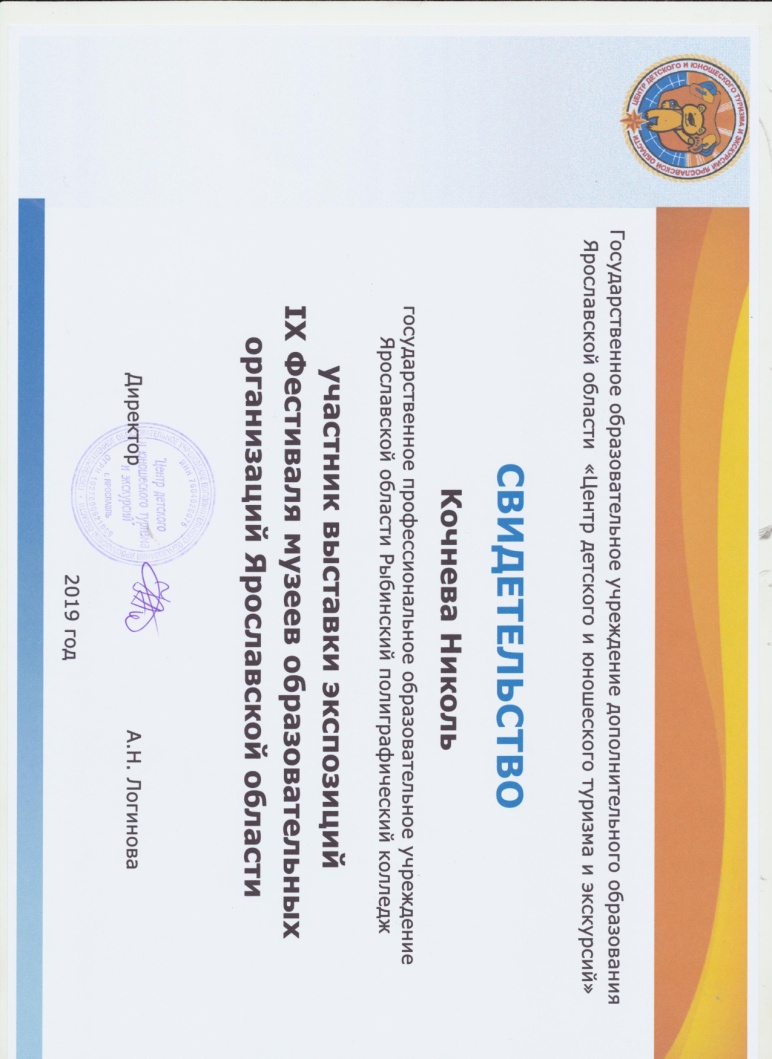 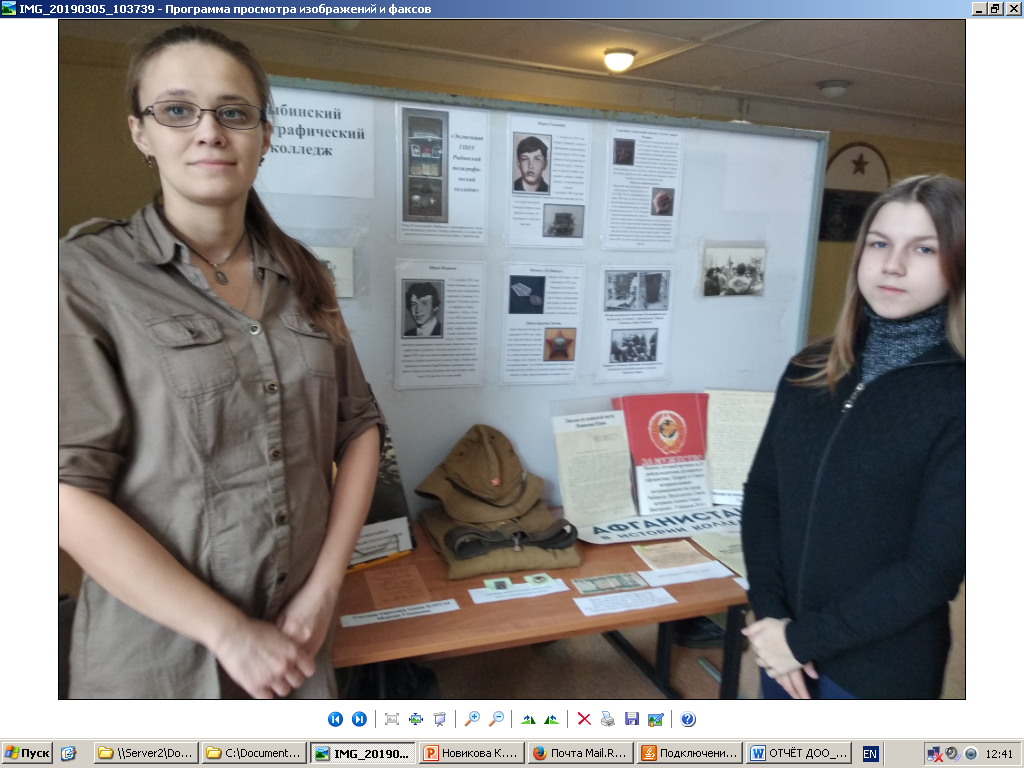 Профориентационная работа
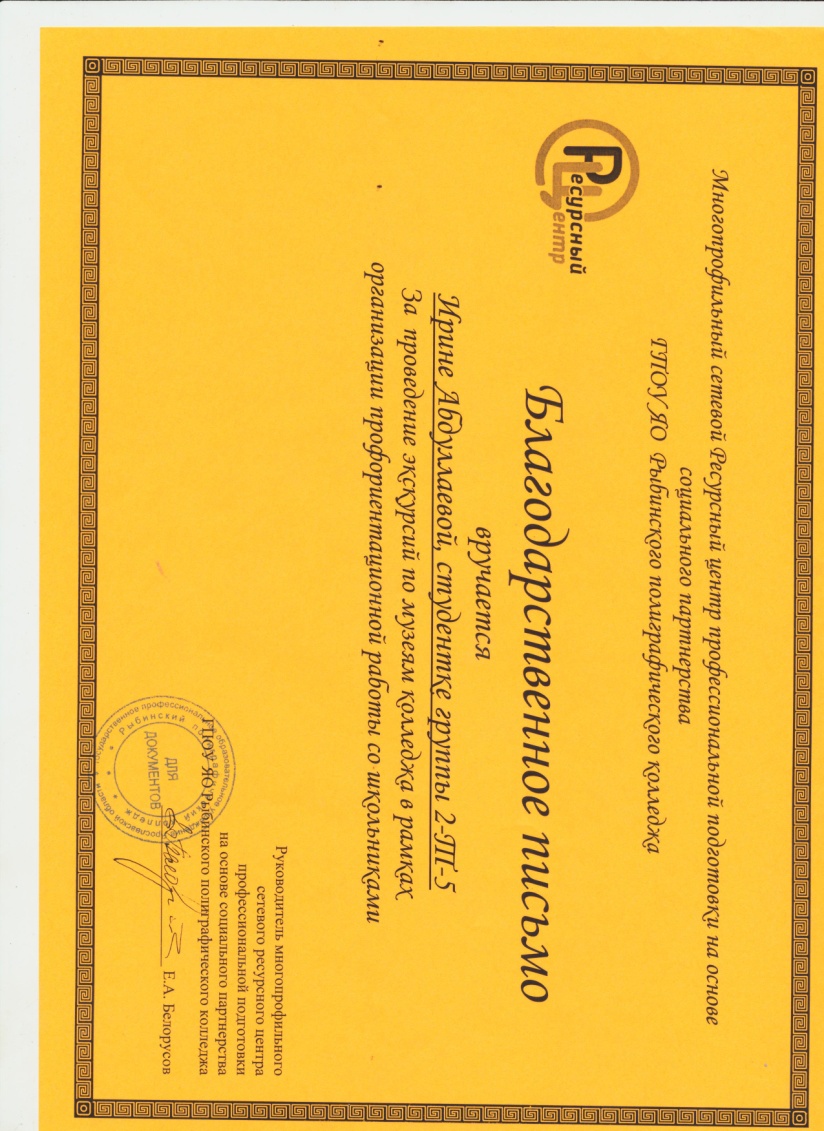 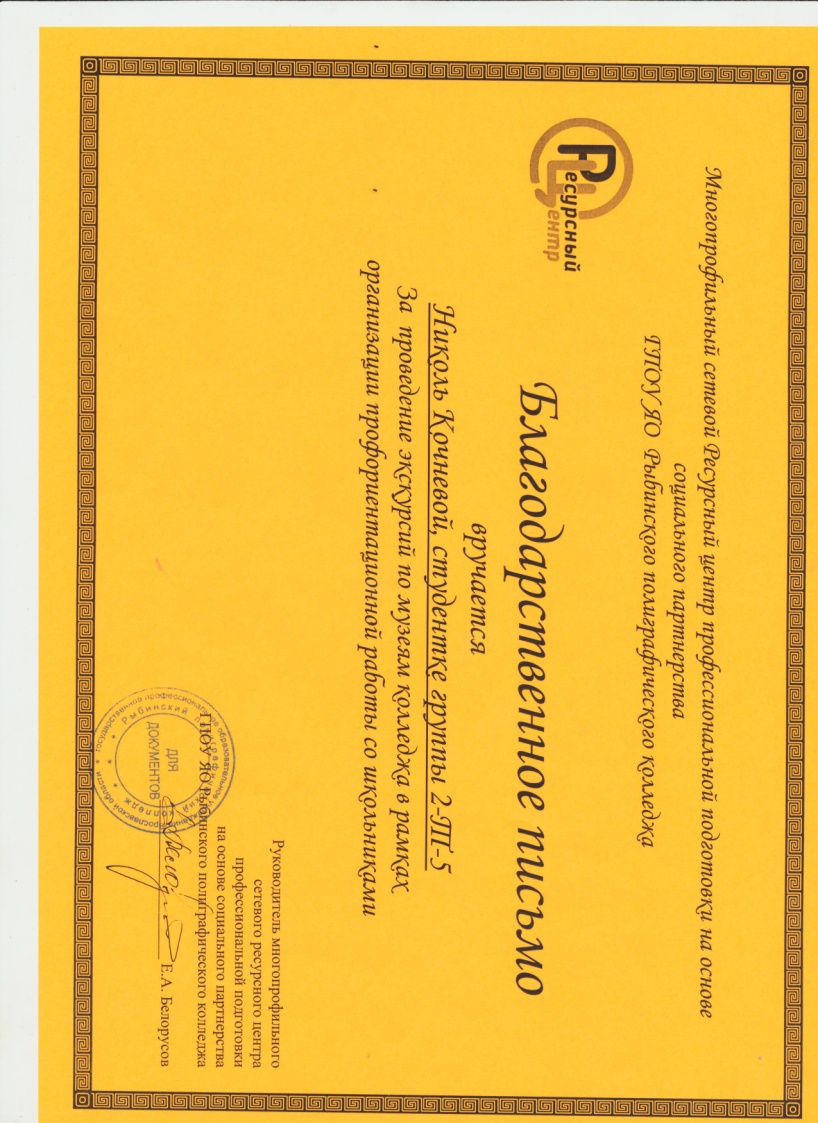 Олимпиада профессионального мастерства студентов профессиональных образовательных организаций Ярославской области по специальности СПО 43.02.10 «Туризм» (Ярославский торгово-экономический колледж)
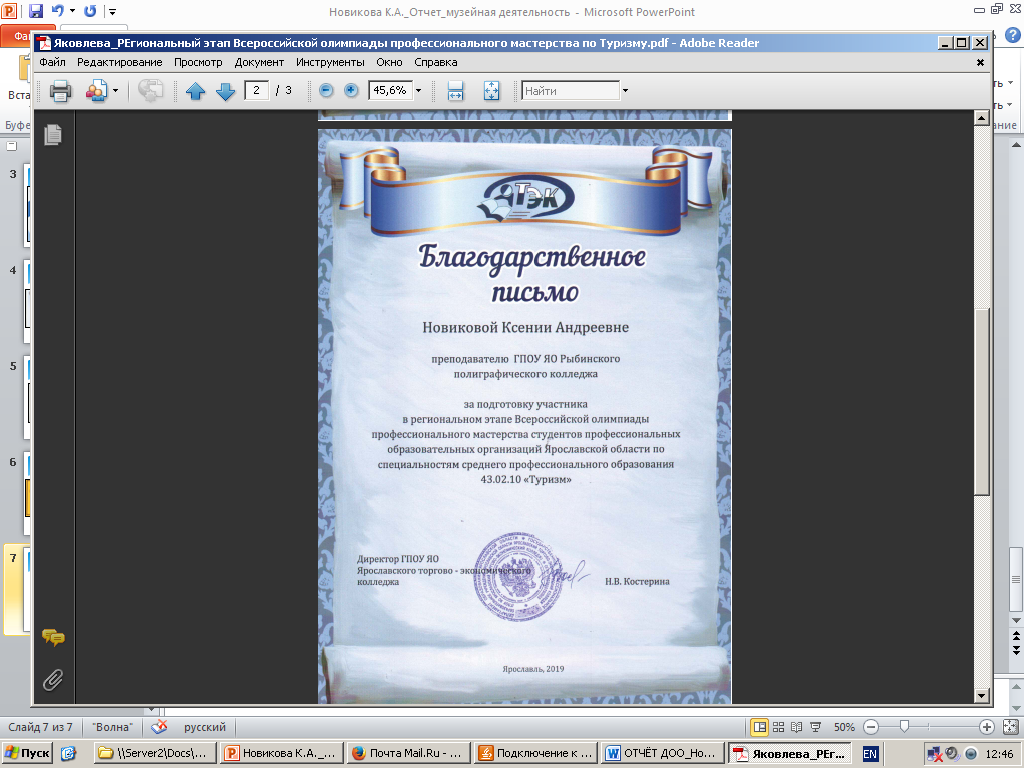 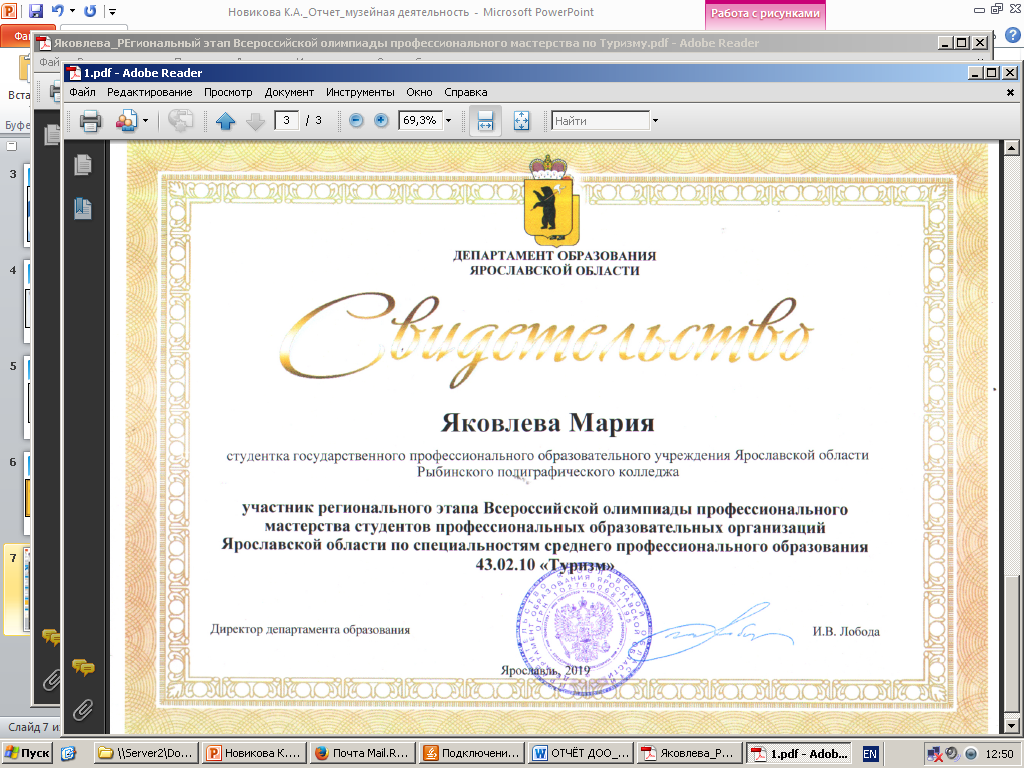 Олимпиада профессионального мастерства студентов профессиональных образовательных организаций Ярославской области по специальности СПО 43.02.10 «Туризм» (Ярославский торгово-экономический колледж)
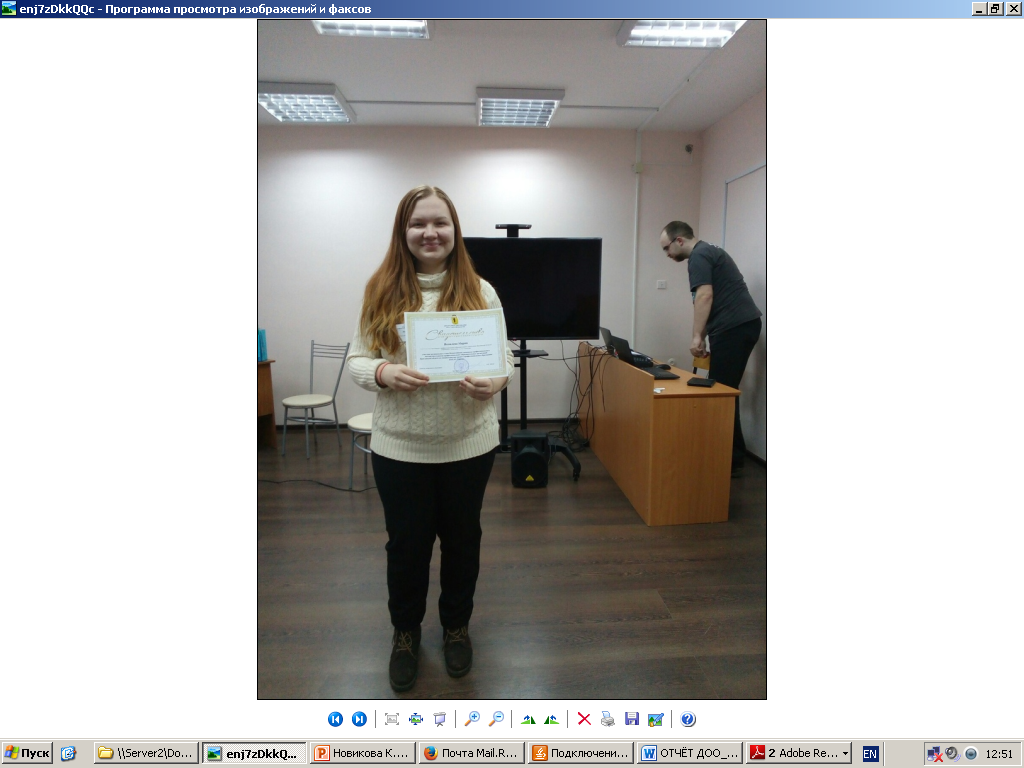 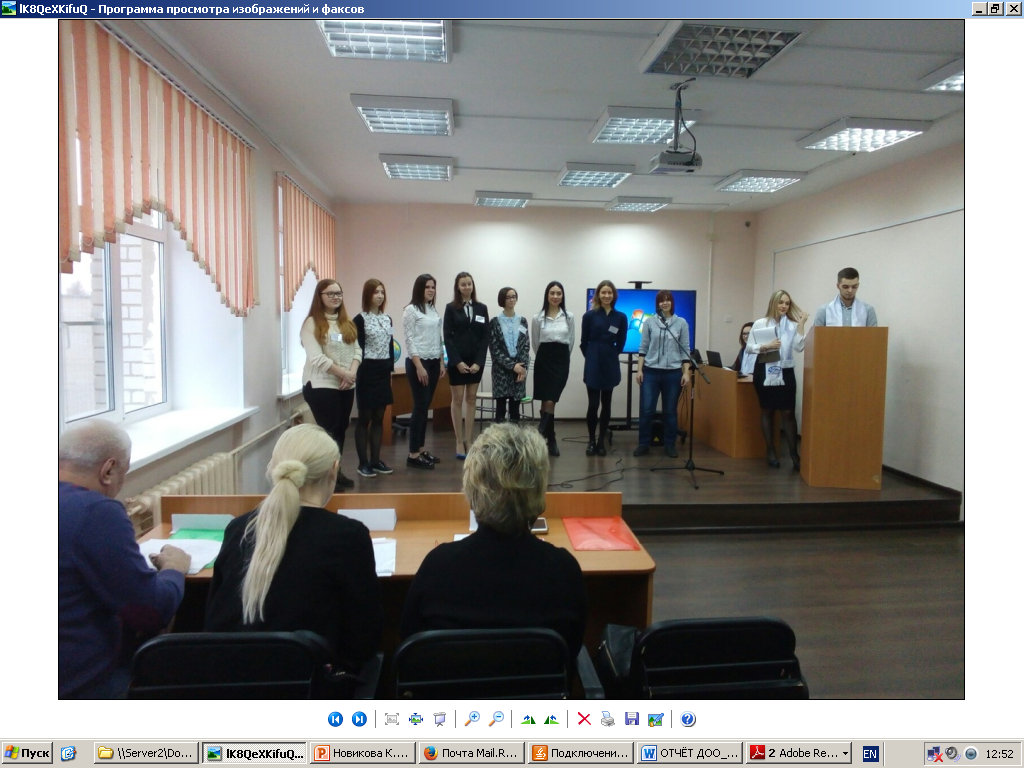 XI научно-практическая конференция «Практико-ориентированный подход в образовательном процессе»
Федосеева Вера
Выступление с темой «Хранитель детства: история кукольного театра».
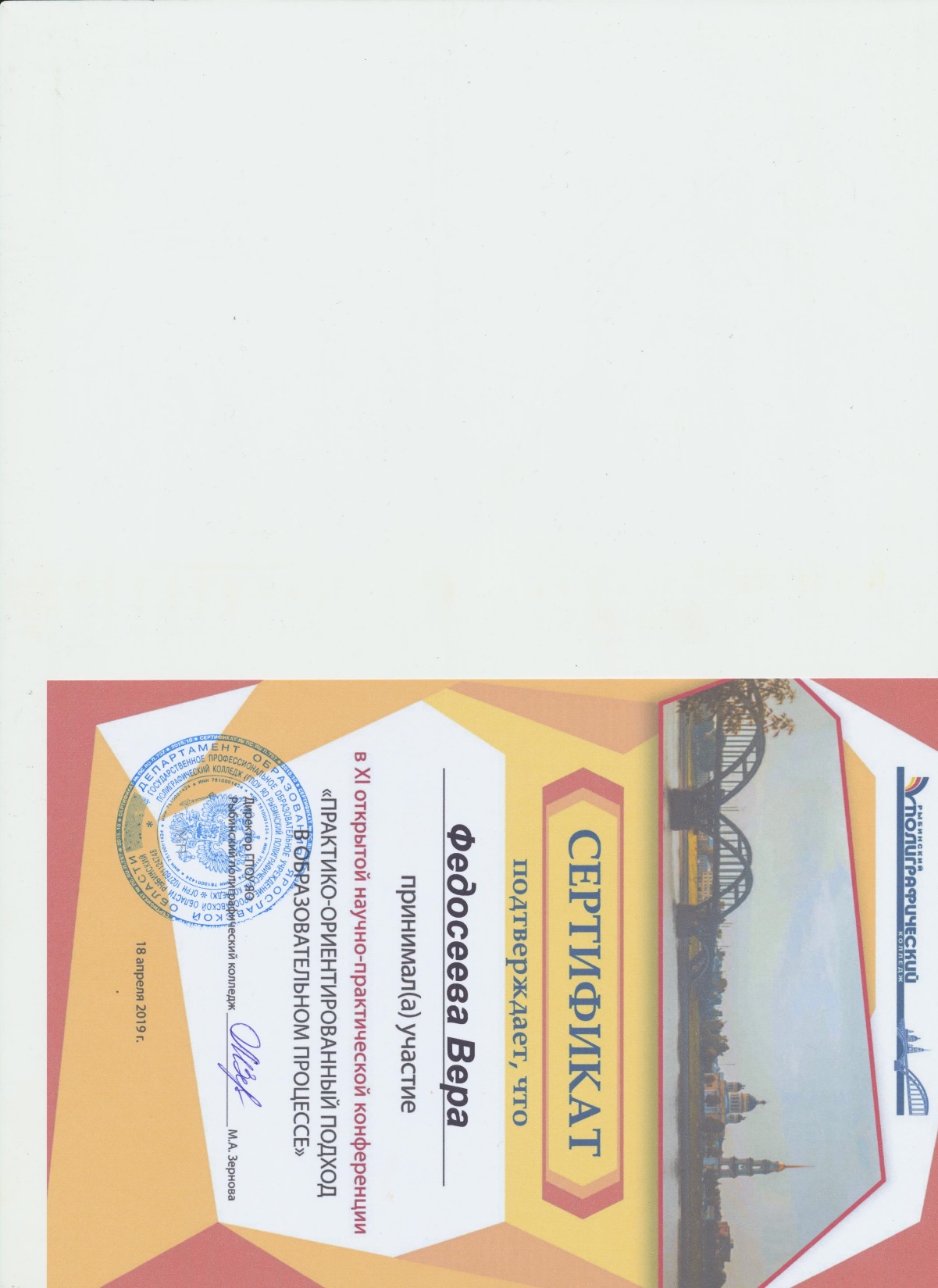 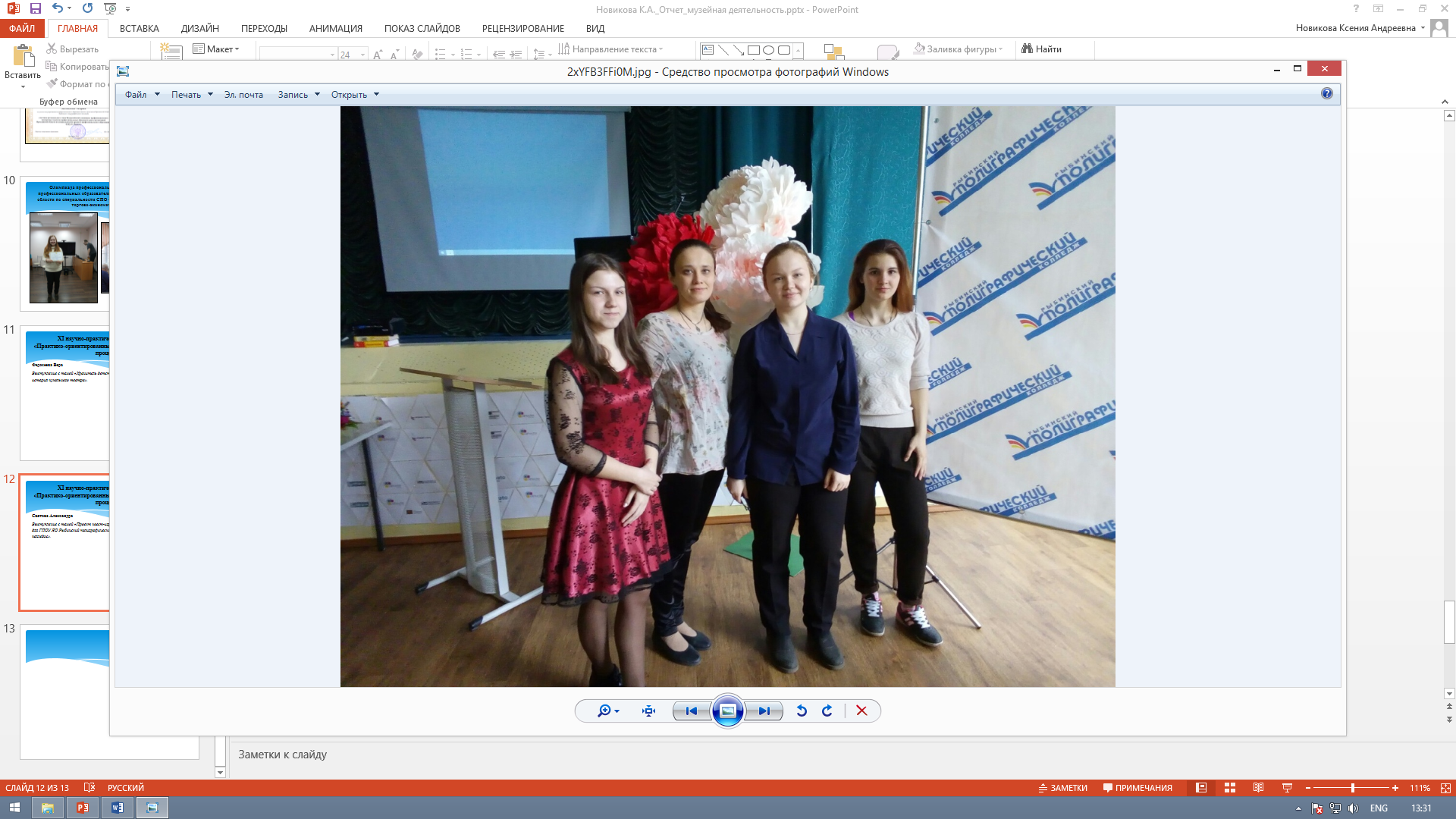 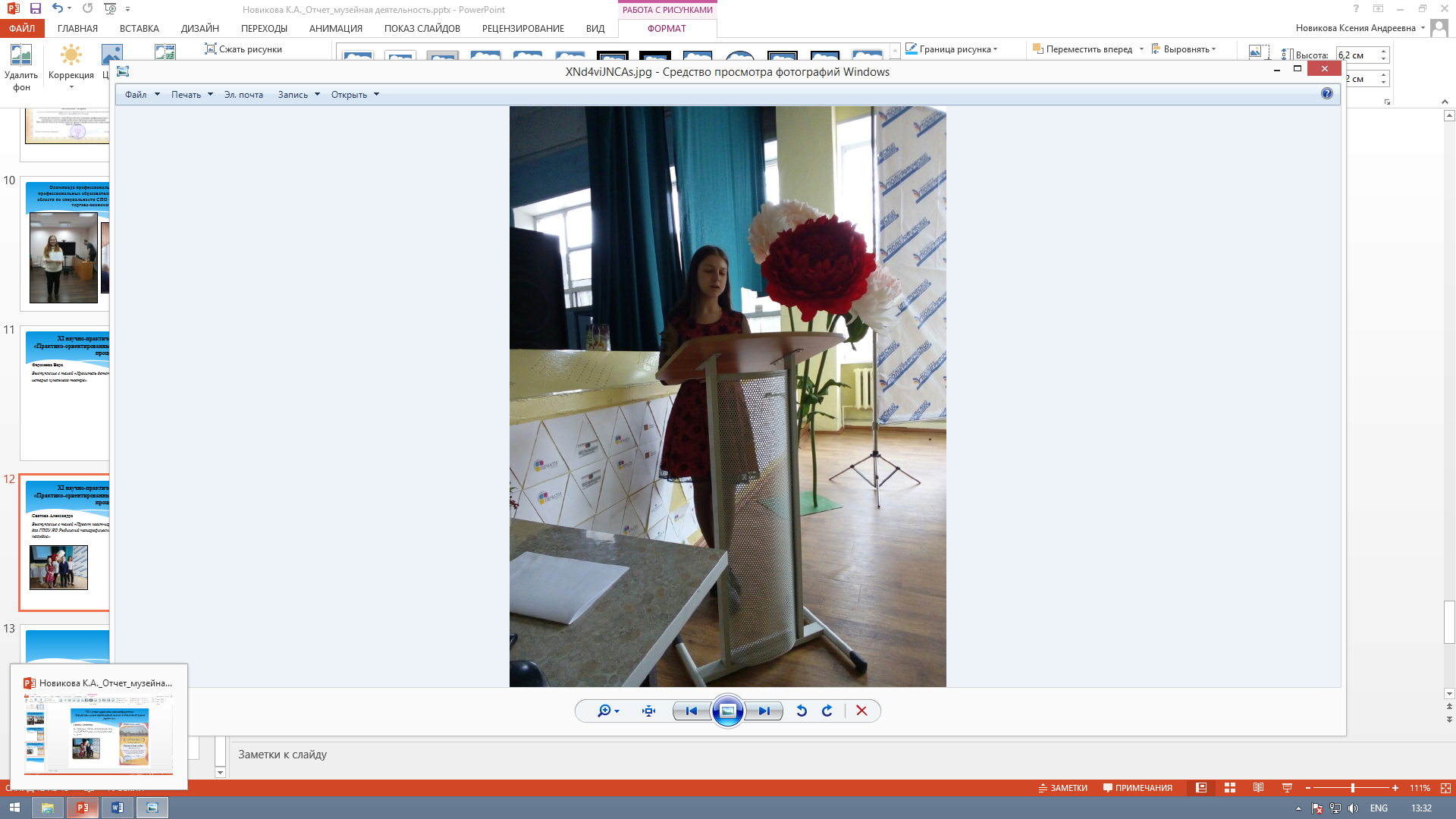 XI научно-практическая конференция «Практико-ориентированный подход в образовательном процессе»
Святова Александра
Выступление с темой «Проект квест-игры для ГПОУ ЯО Рыбинский полиграфический колледж».
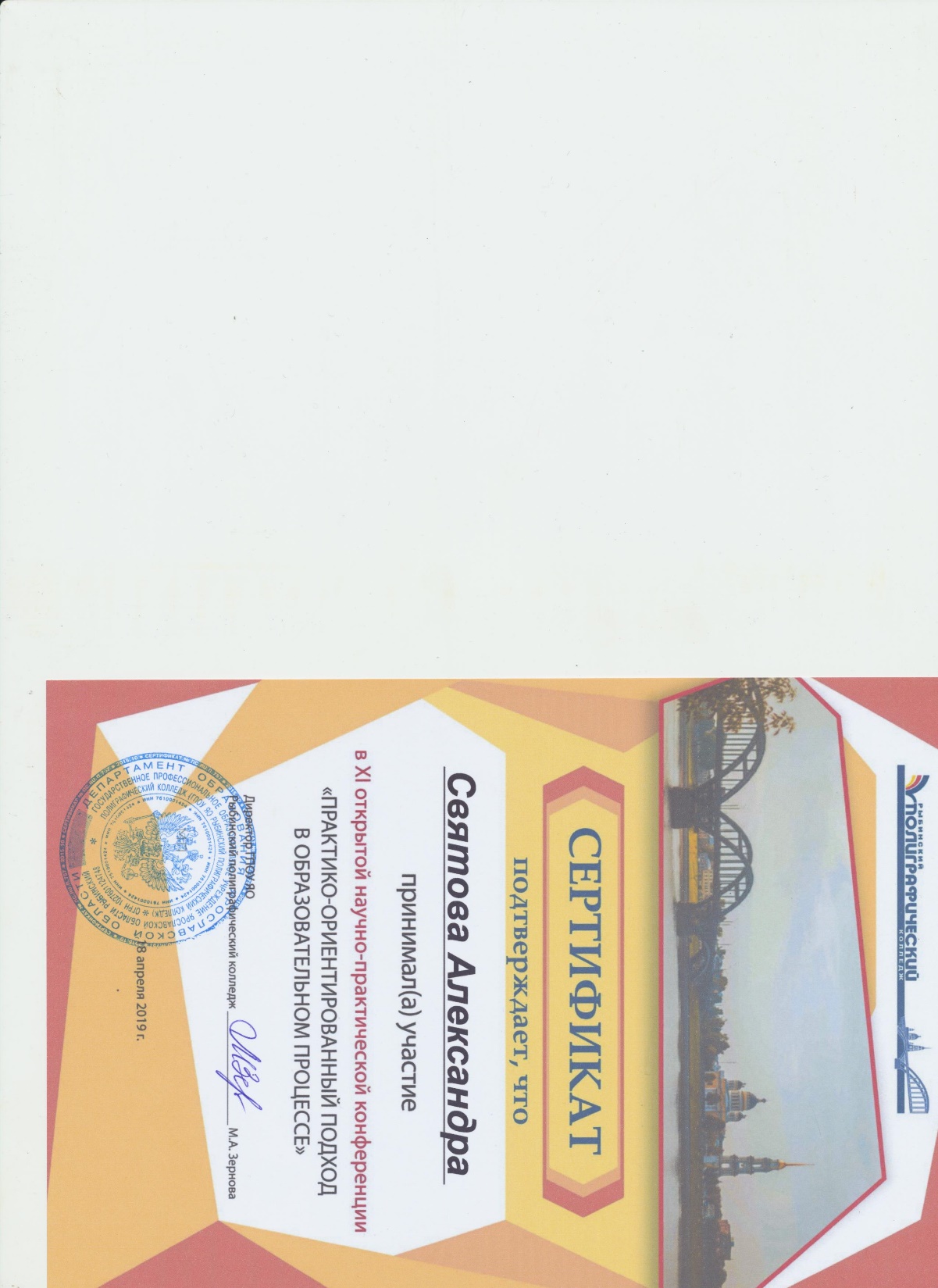 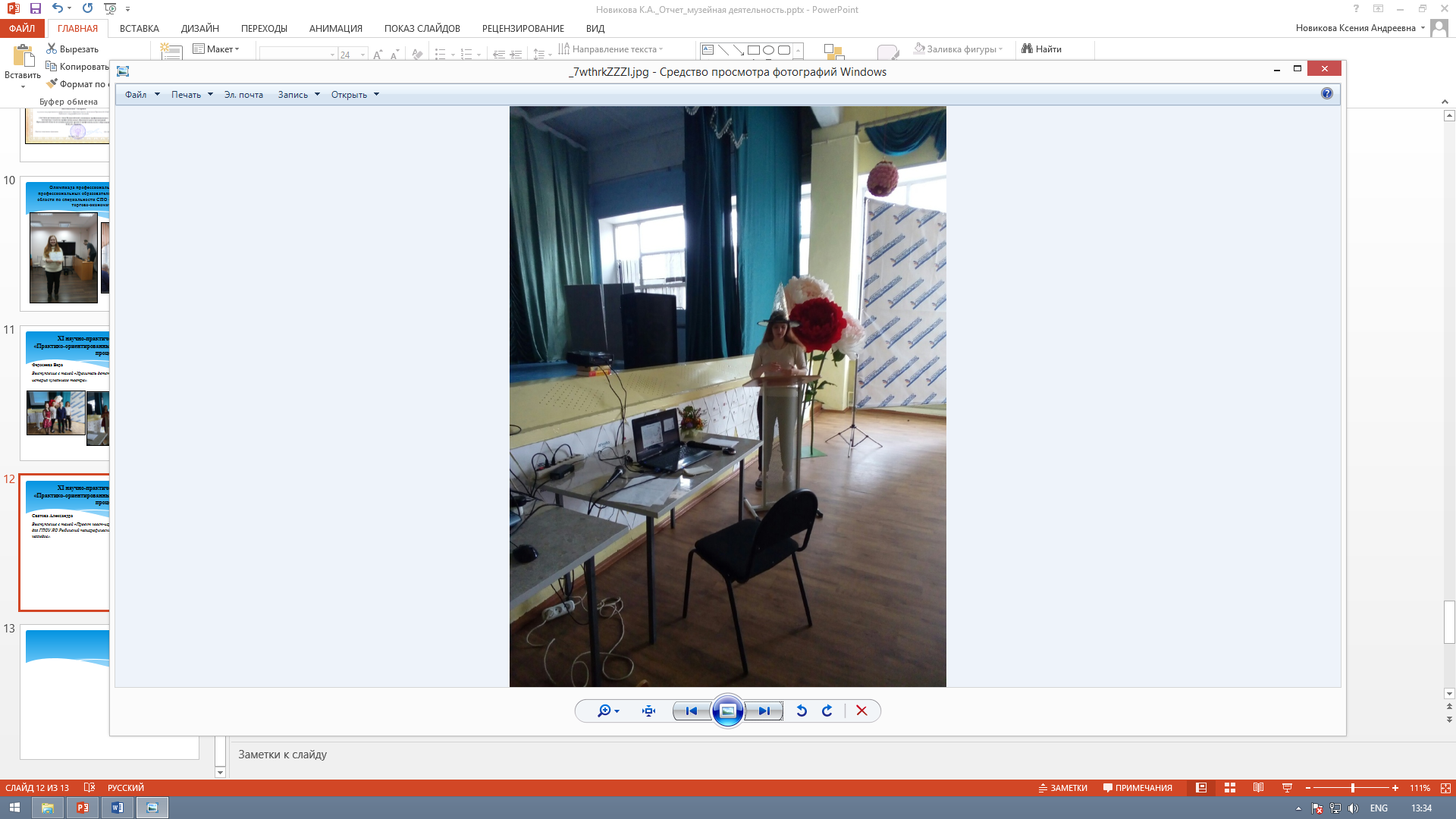 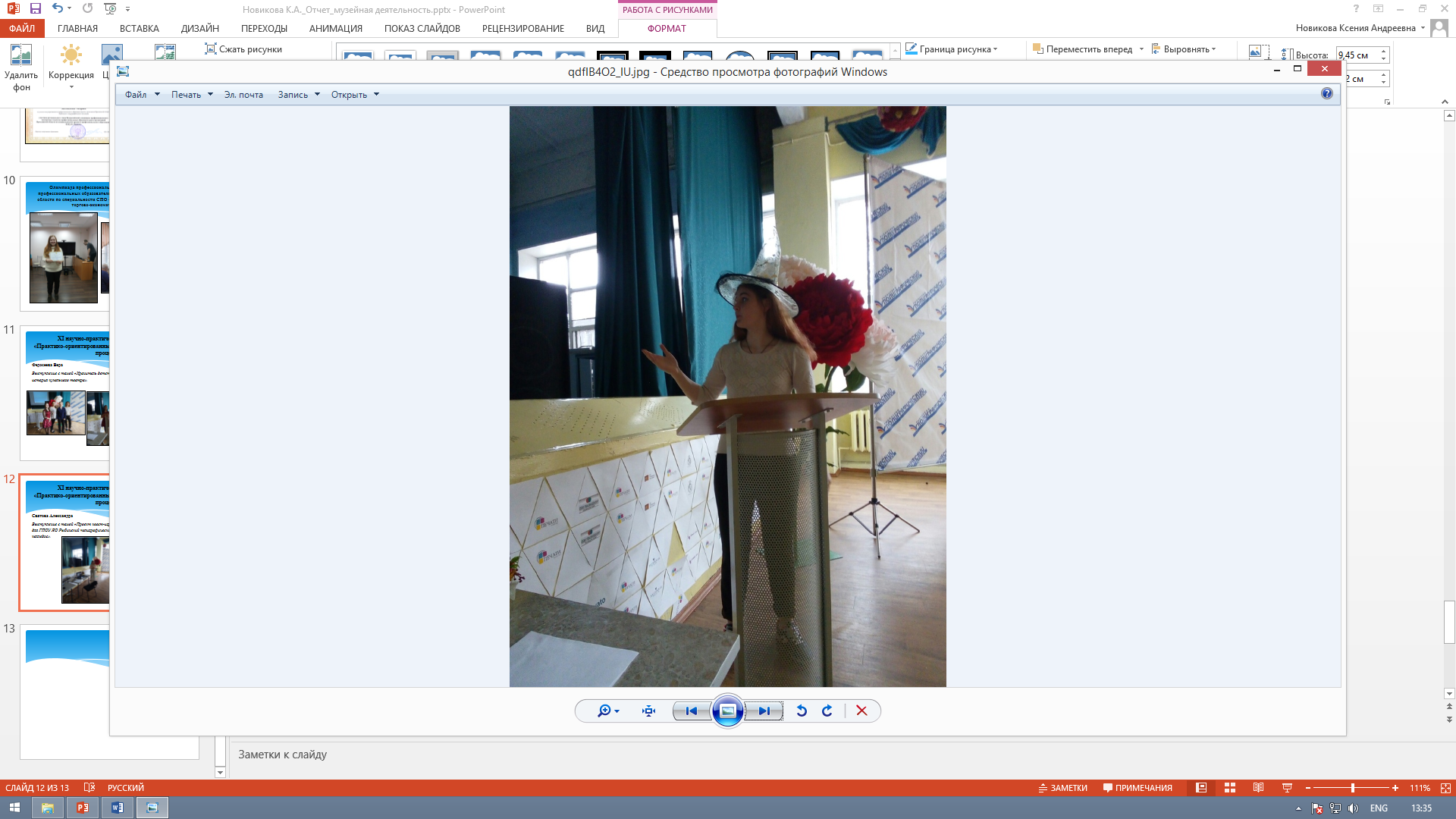 Новикова Ксения Андреевна«Педагогический дебют – 2019»
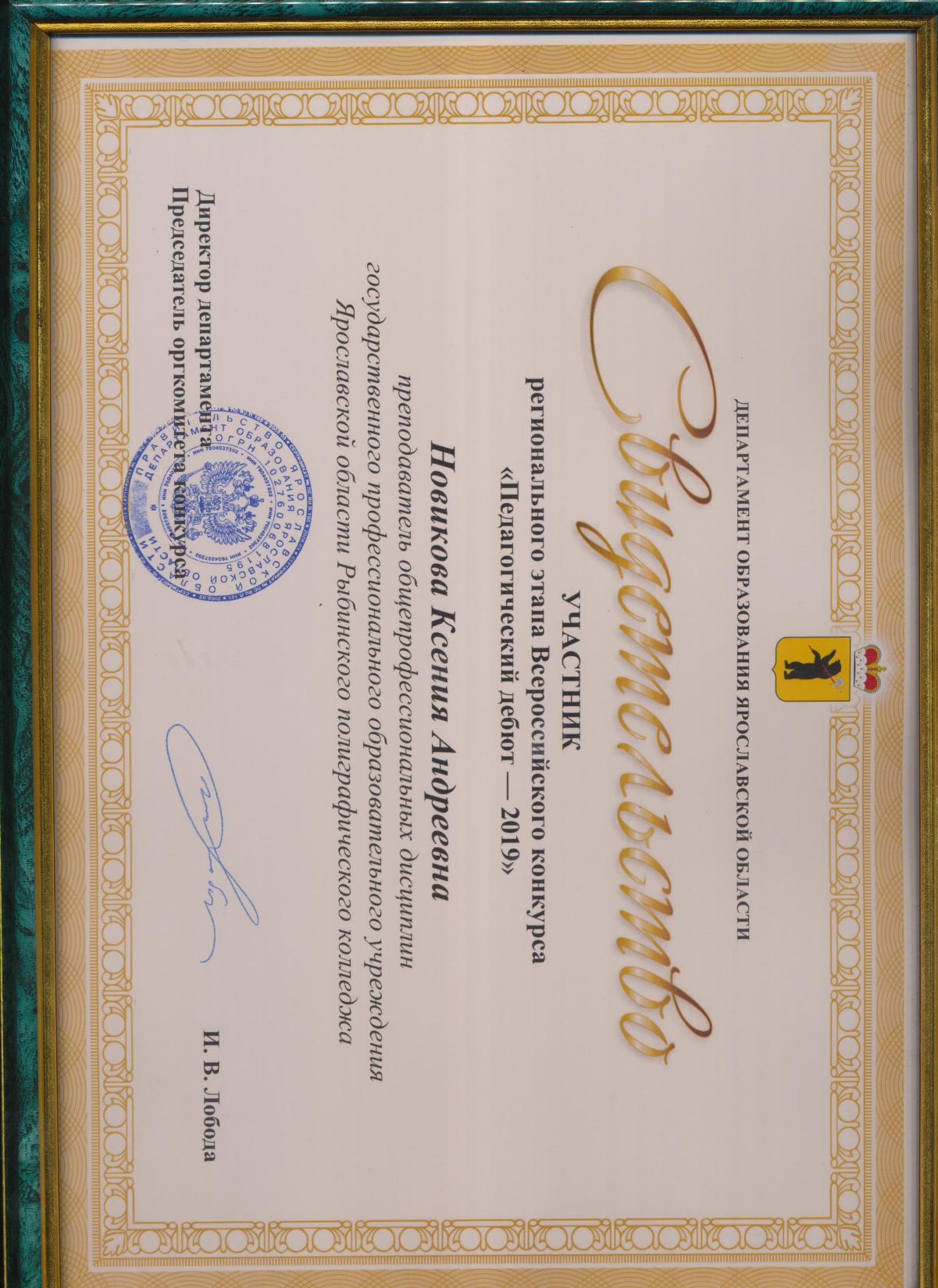 Новикова Ксения АндреевнаIII Всероссийского педагогического конкурса «МОЯ ГОРДОСТЬ-МОЯ ПРОФЕССИЯ!»
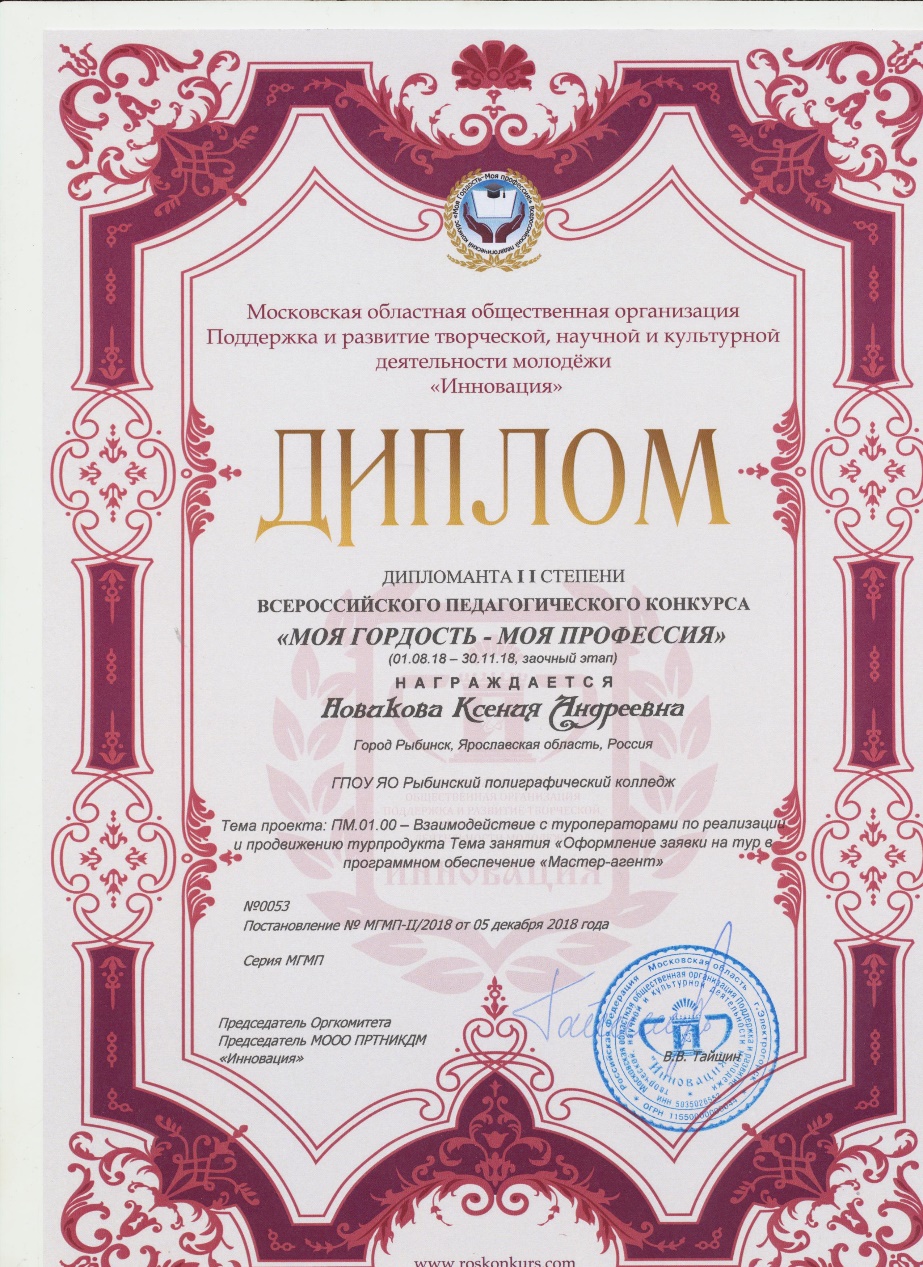 Новикова Ксения АндреевнаВсероссийский дистанционный заочный конкурс «Векториада – 2018»
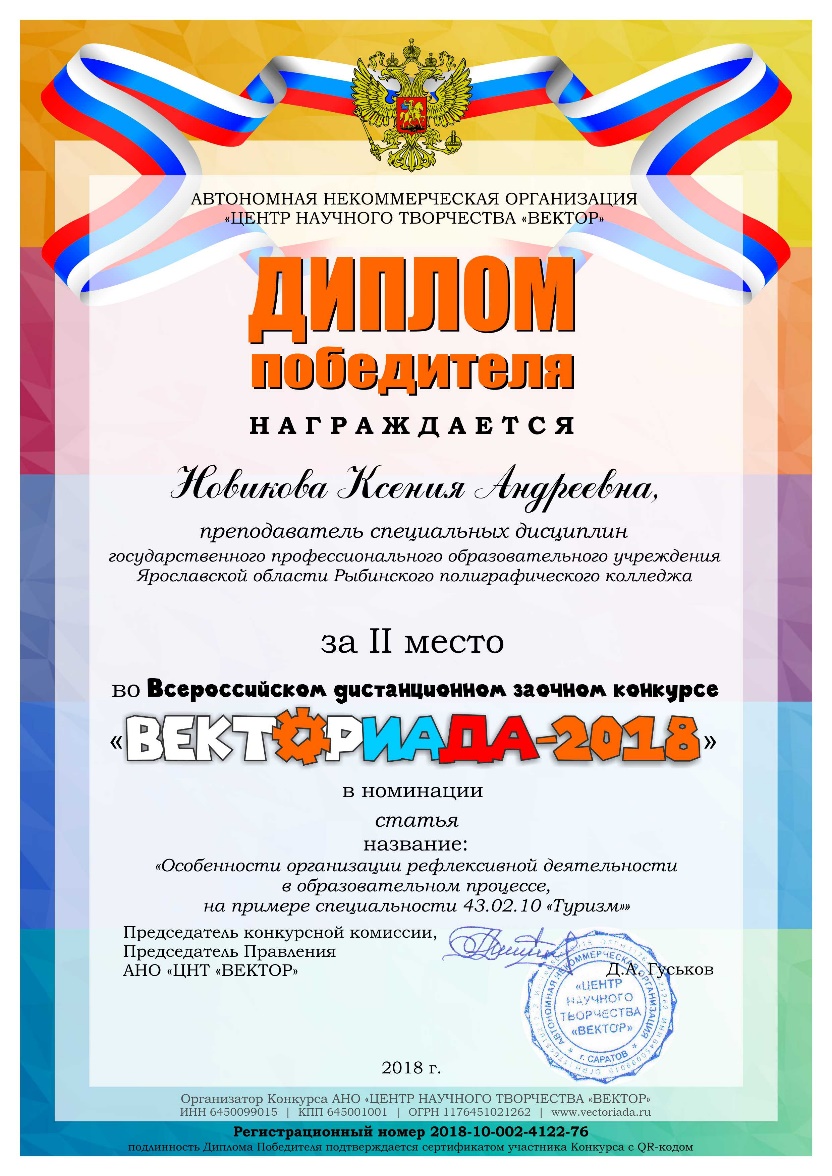 Новикова Ксения Андреевна
V Региональный чемпионат Молодые профессионалы (Worldskills Russia) Ярославской областb
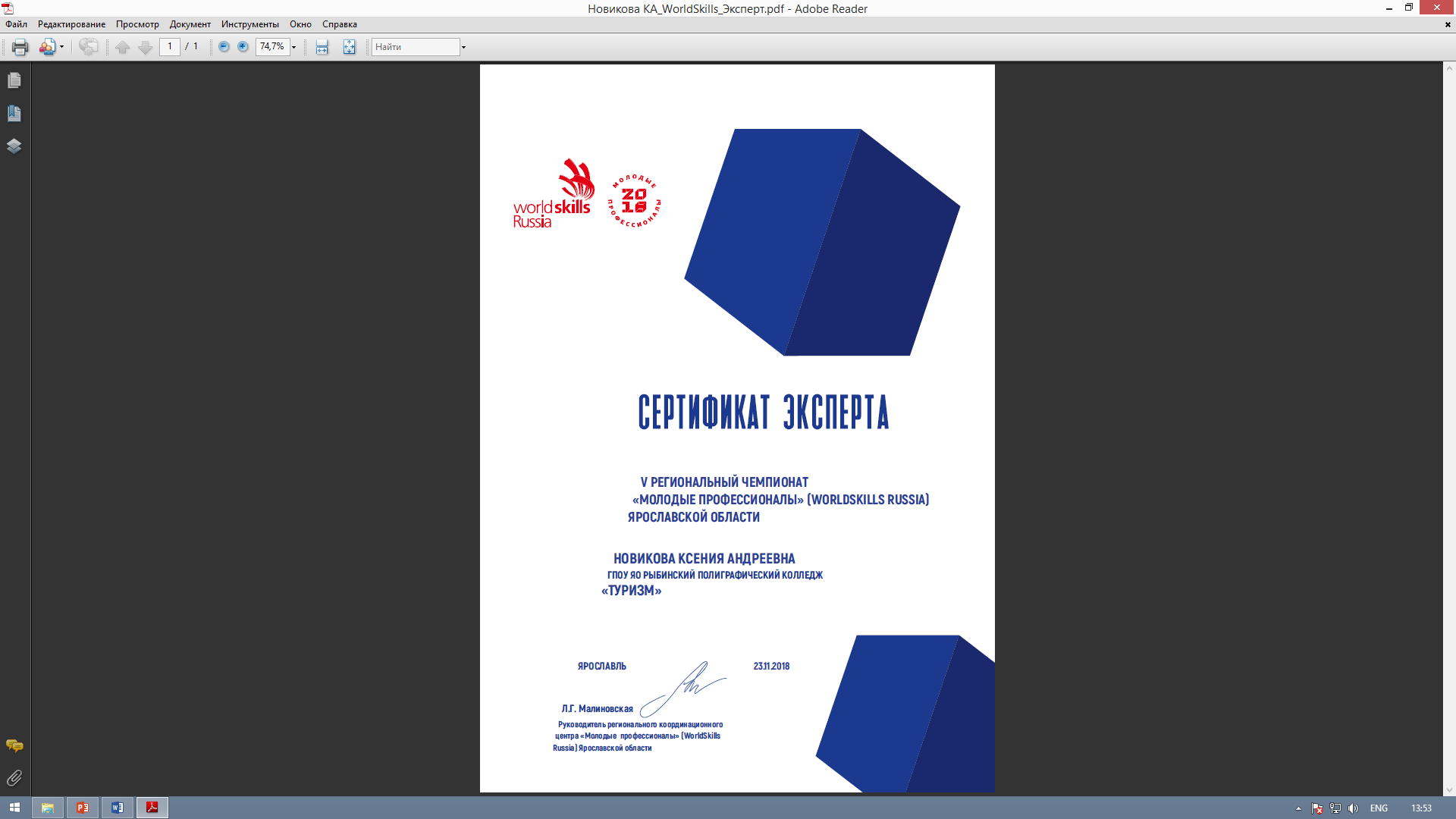 Новикова Ксения Андреевна
Учебно-методический семинар «Современные образовательные технологии и методы обучения в контексте реализации требований профессиональных стандартов, ФГОС СПО ТОП-50 и стандартов WorldSkills»
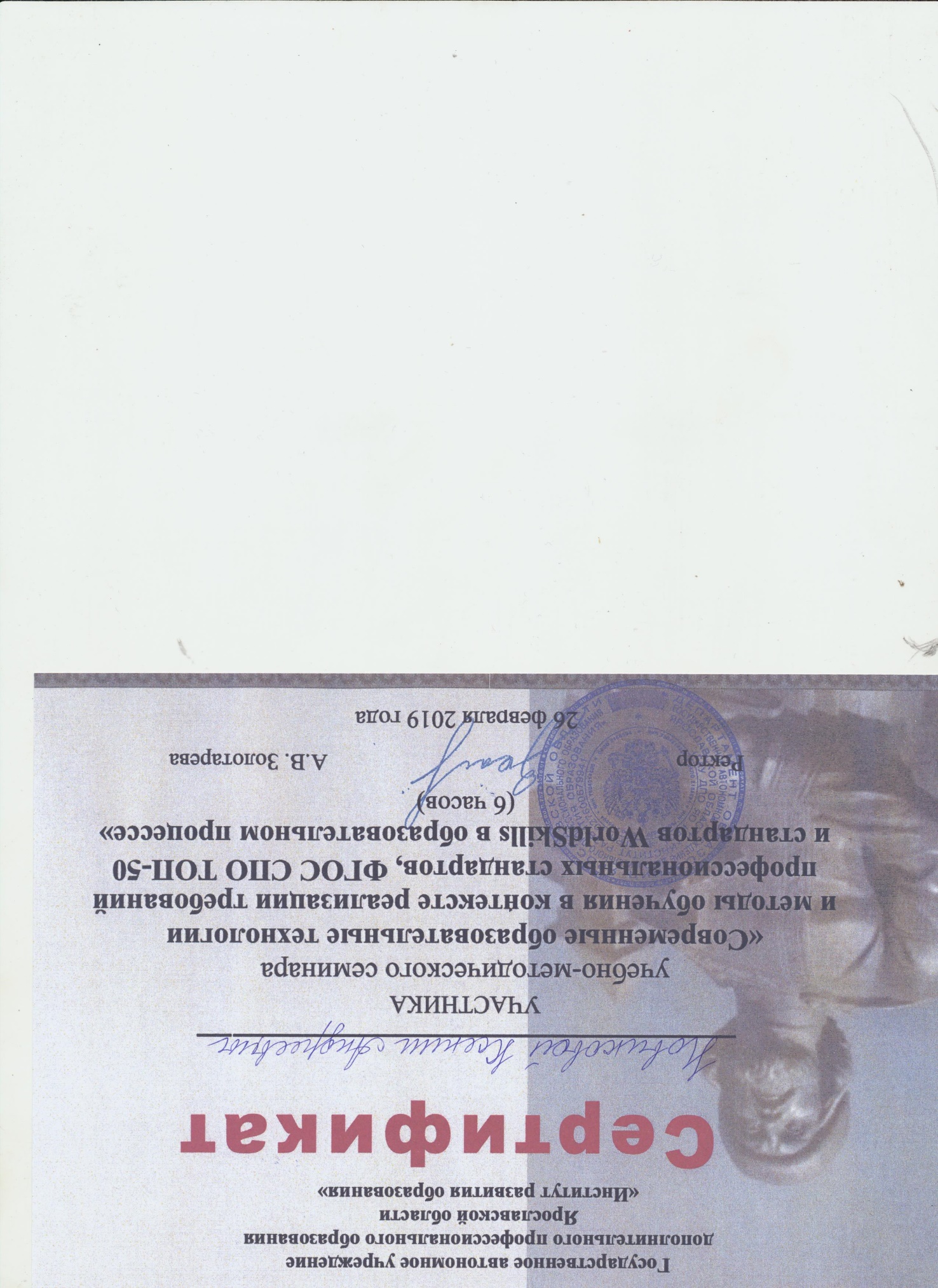 Новикова Ксения Андреевна
X областная научно-практическая конференция «Среднее профессиональное образование: актуальные проблемы и современные технологии»
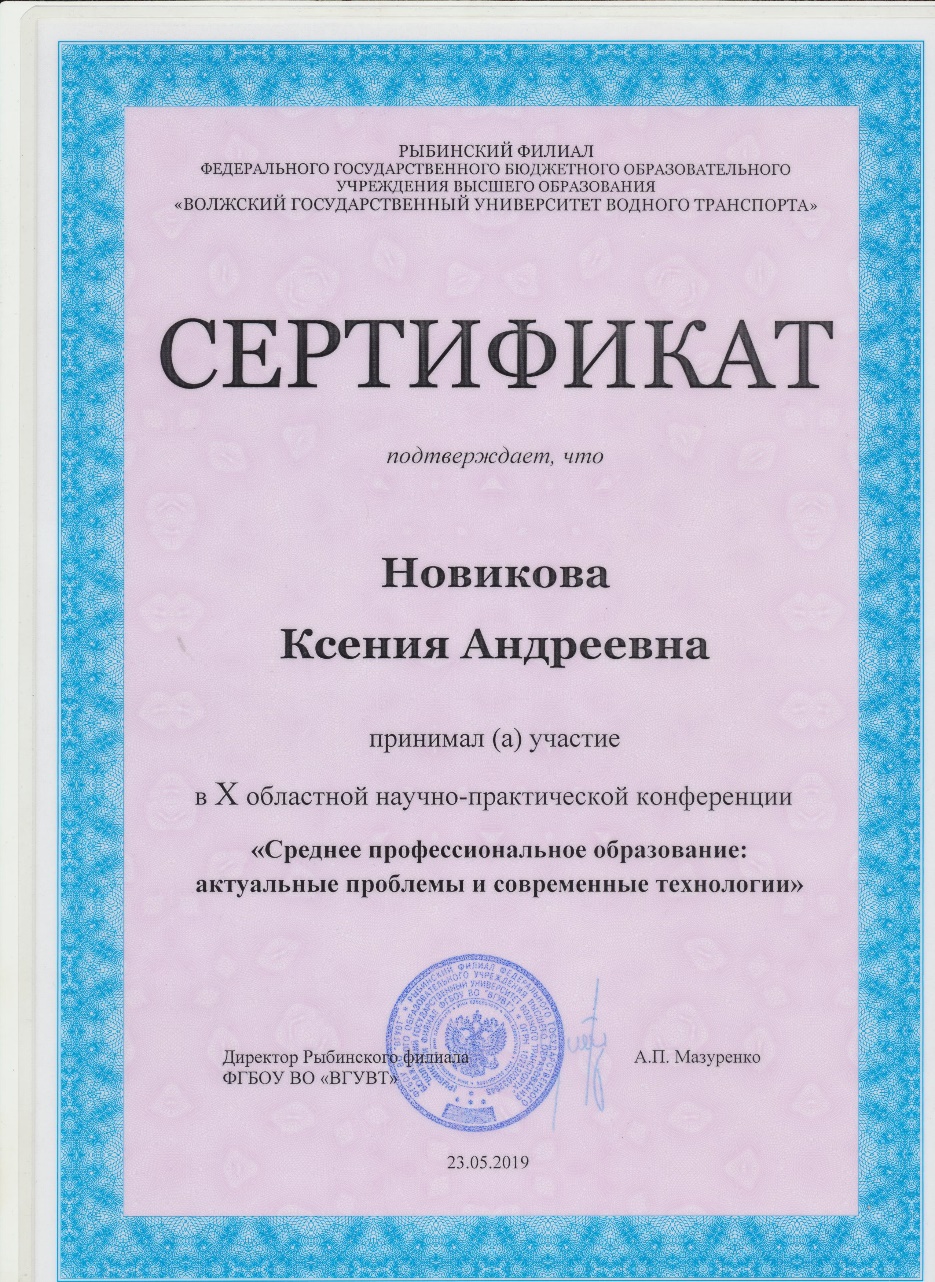 Новикова Ксения Андреевна
Благодарность
За помощь в проведении «Дня здоровья»
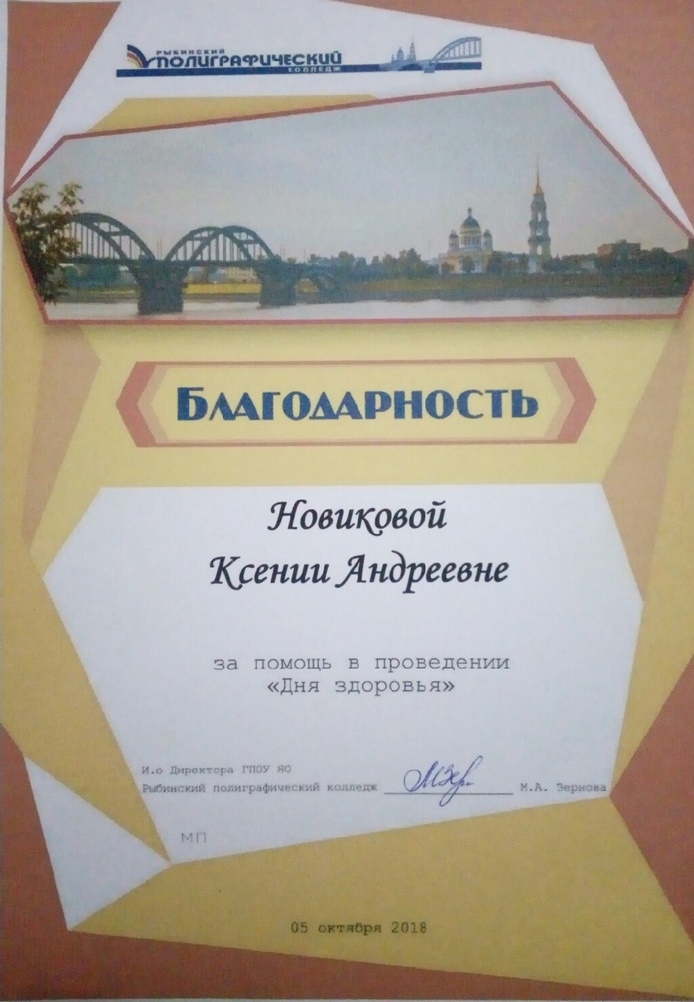 Новикова Ксения Андреевна
Благодарственное письмо
За создание благоприятных условий для реализации исследовательской деятельности обучающихся
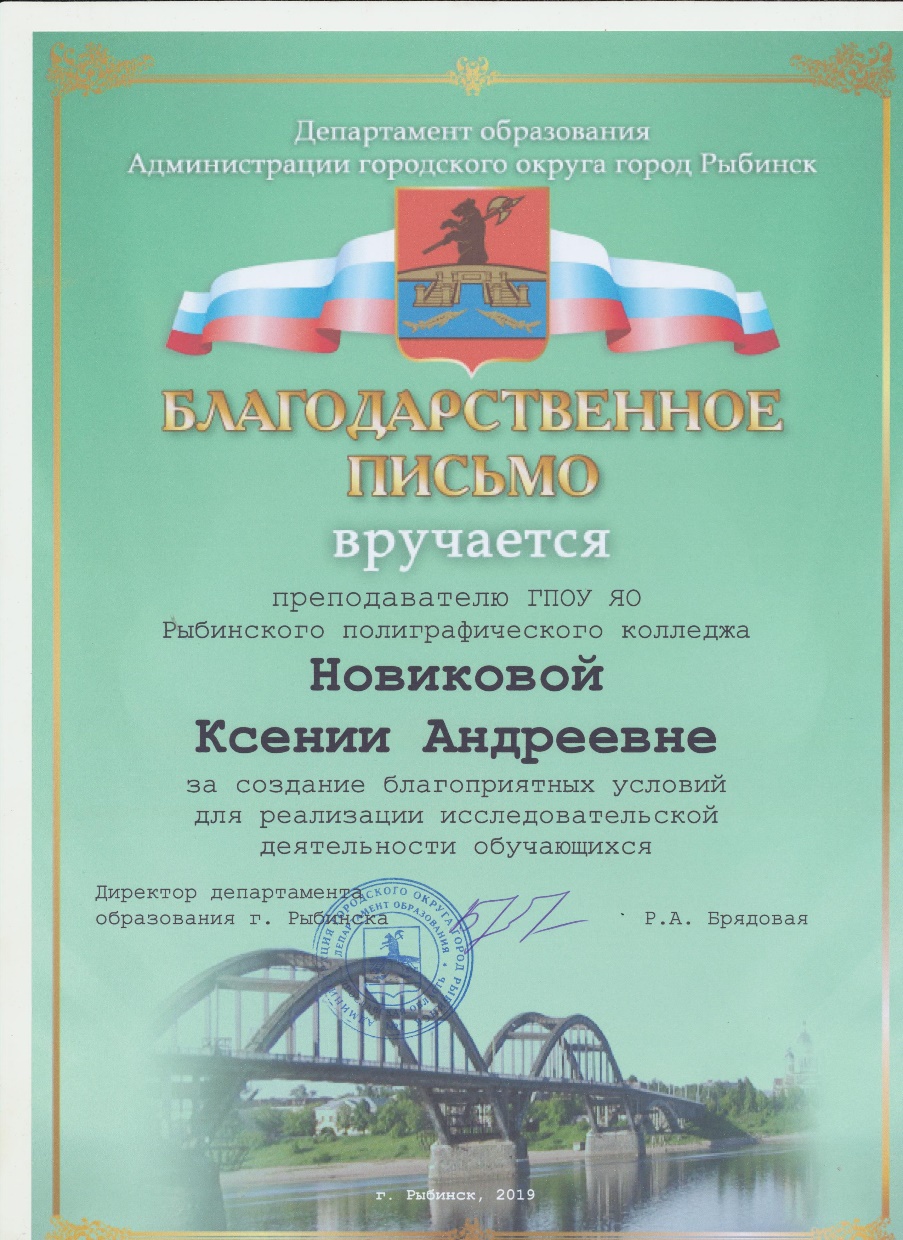 Публикация: К. А Новикова Особенности формирования и развития понятия «рефлексия [Текст] – Рыбинск: ГПОУ ЯО РПК Методический вестник – № 4 – 2019 – 43 с. 6-13.
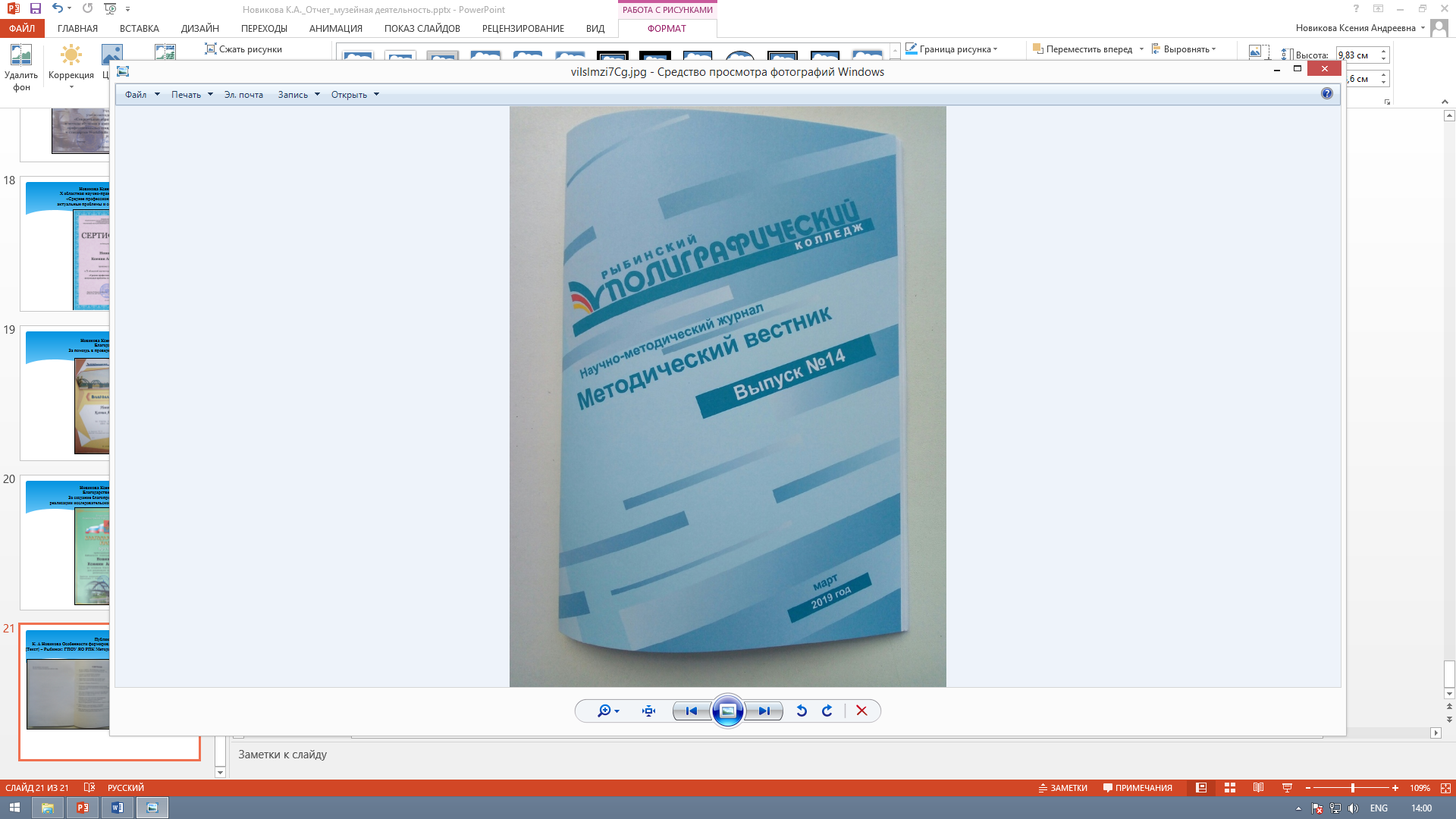 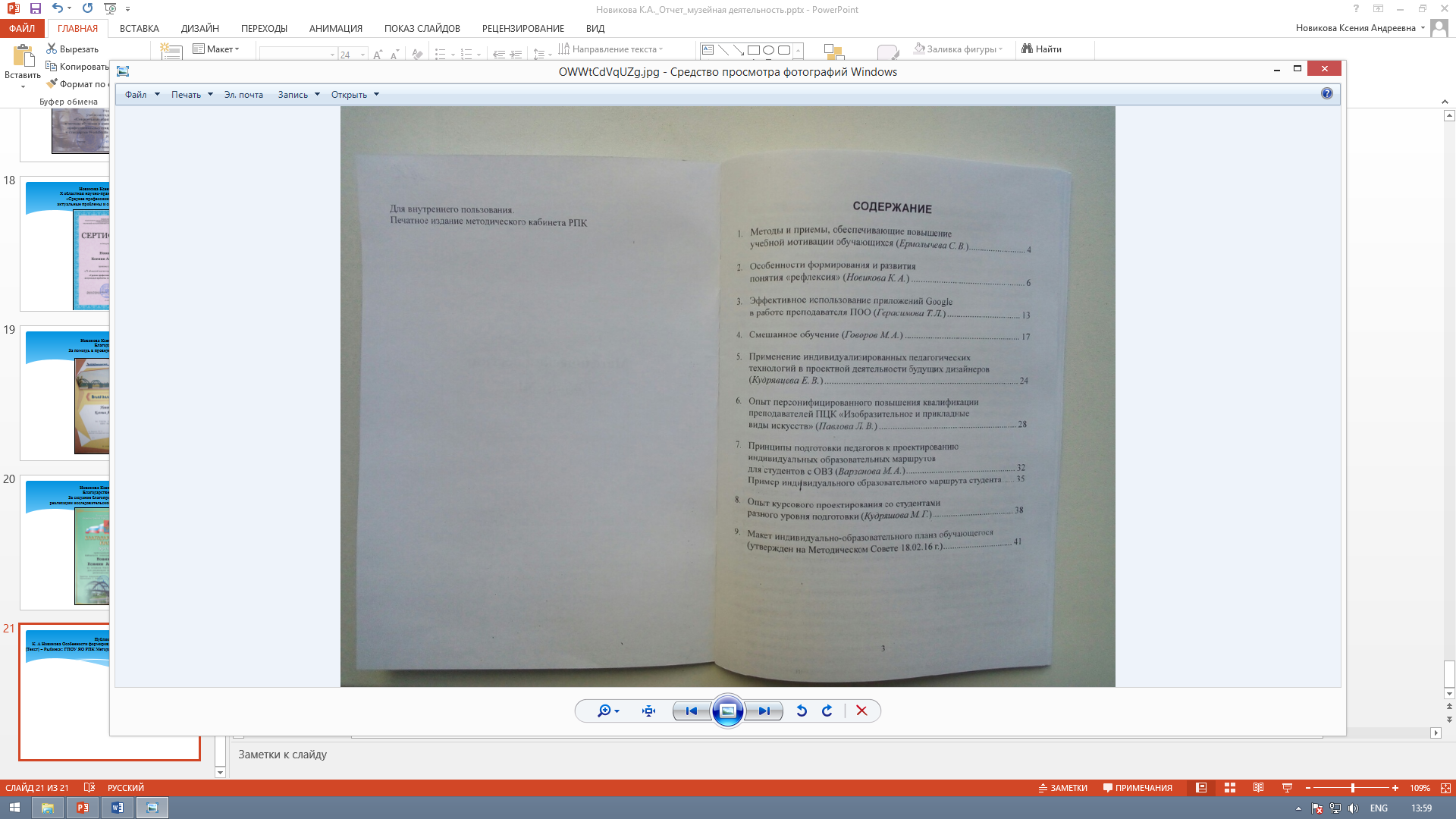 Спасибо за внимание